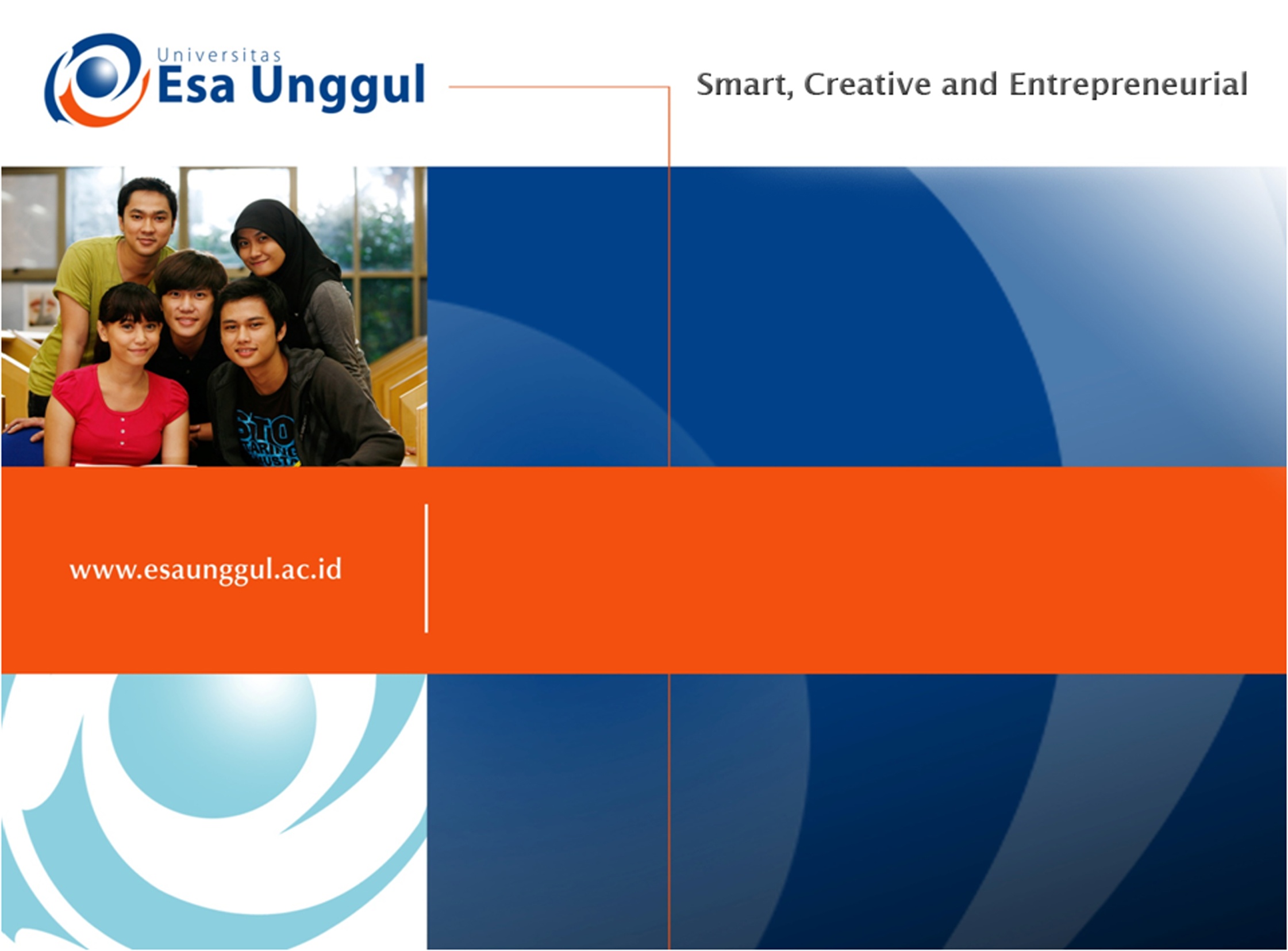 IBL321 - Biodiversity
Biodiversitas Kelautan Indonesia
Radisti A. Praptiwi, B.Eng MSc. PhD
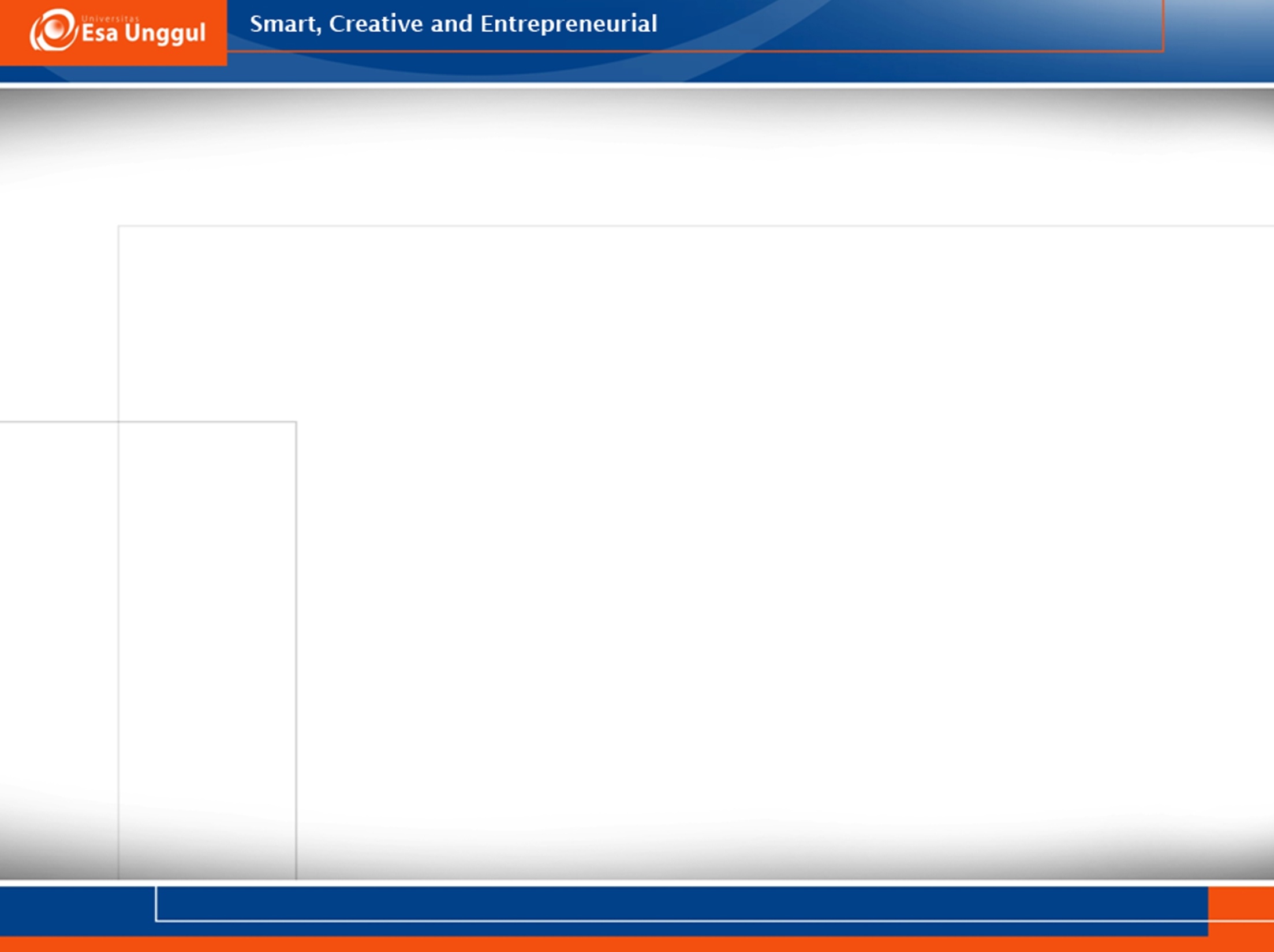 Biodiversitas Kelautan Indonesia
Keistimewaan biodiversitas lautan
Cakupan ekosistem kelautan
Jenis keanekaragaman hayati lautan
Karakteristik fisik kelautan Indonesia
Karakteristik ekonomi kelautan Indonesia
Pemanfaatan biodiversitas laut Indonesia
Tantangan dalam pengelolaan biodiversitas laut Indonesia
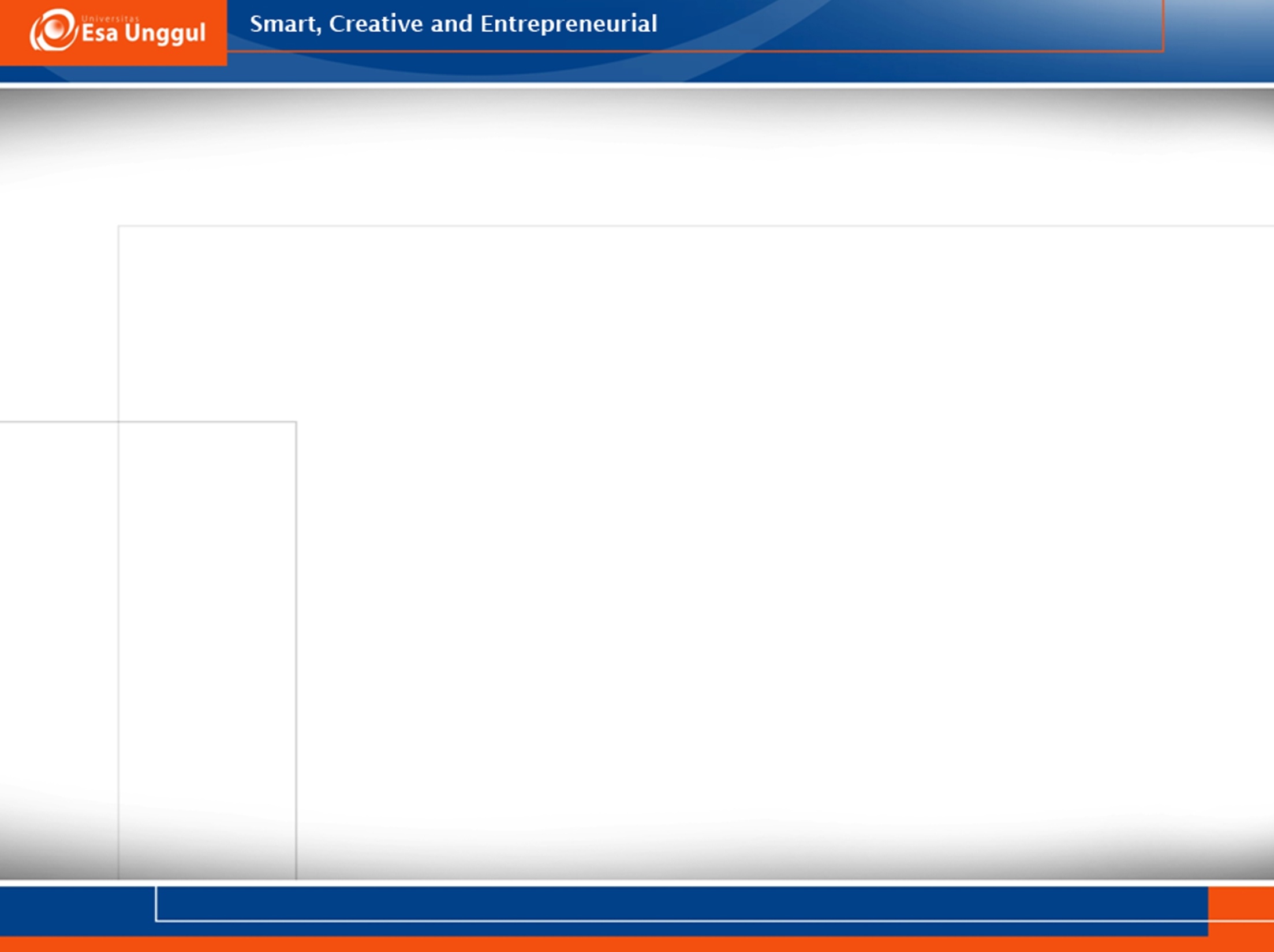 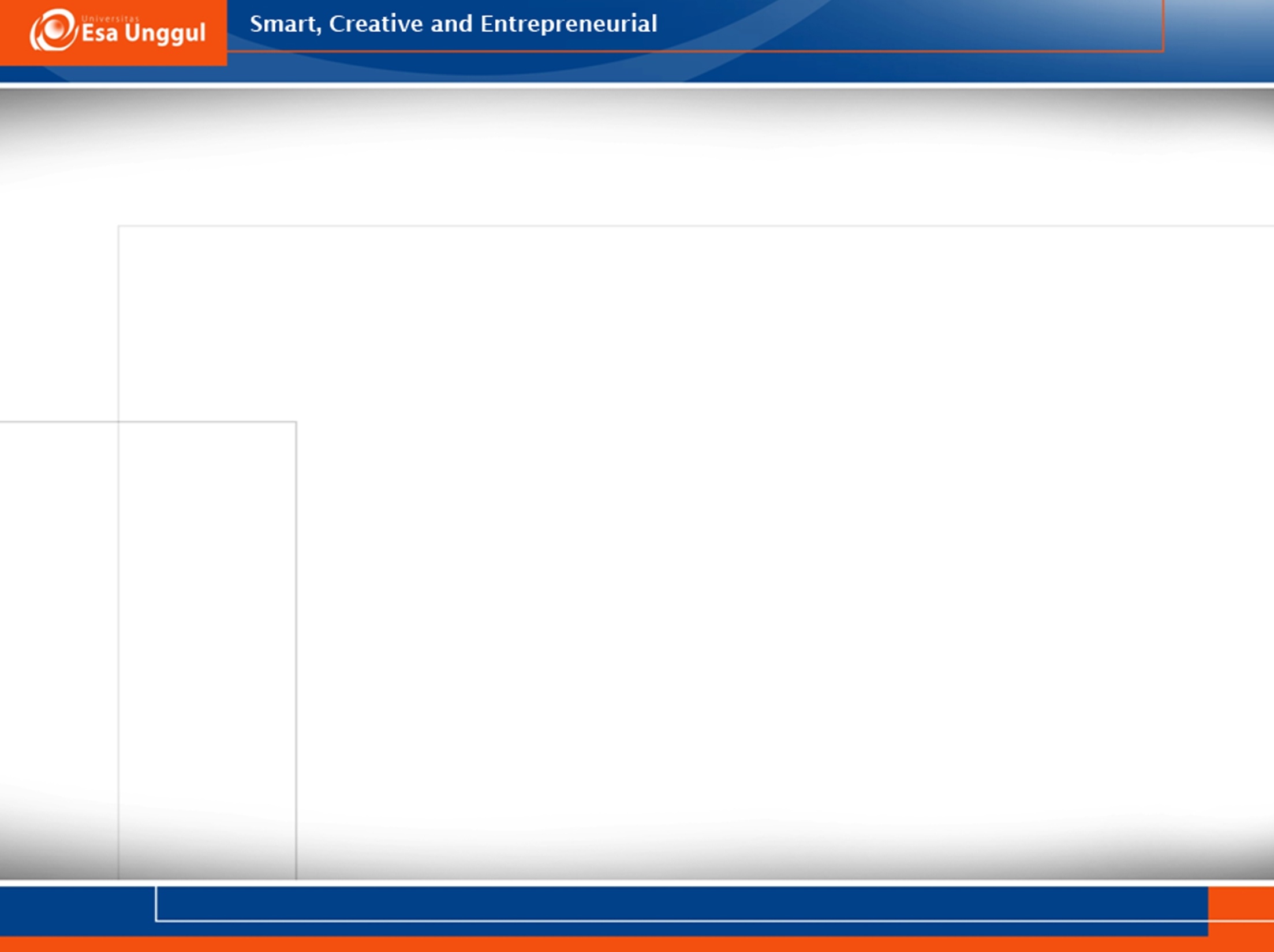 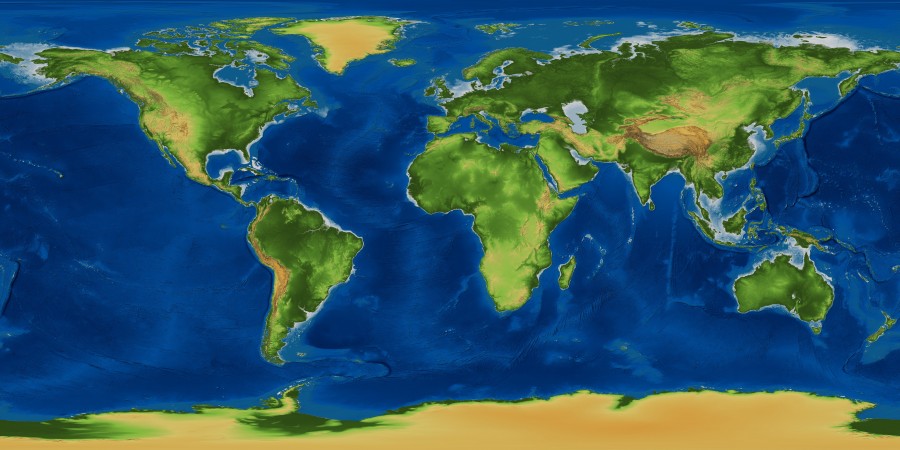 = 361.000.000 km2

= 148.939.063 km2
Luas Laut Dunia
VS
Luas Daratan Dunia
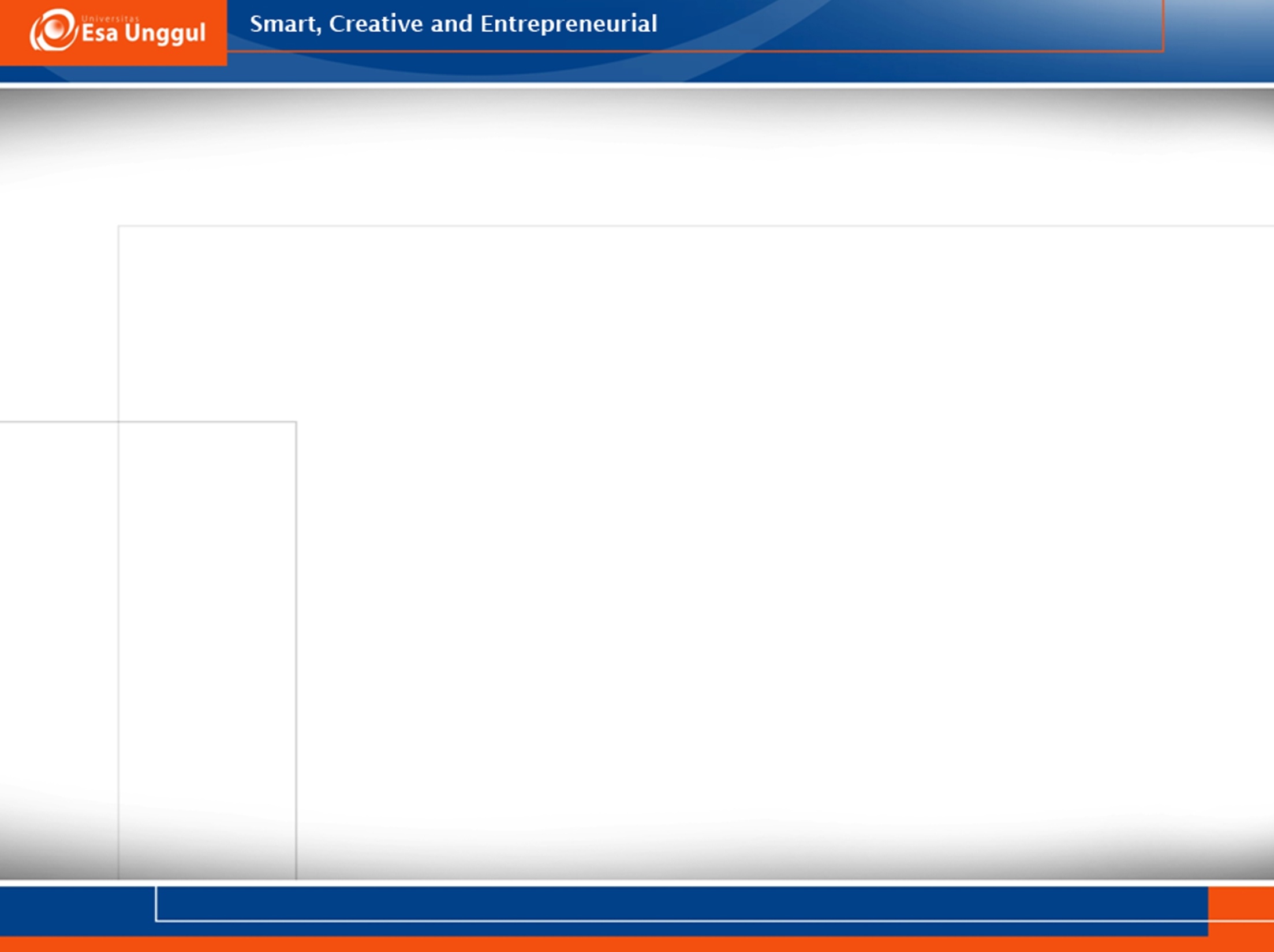 Keistimewaan Biodiversitas Laut
Diversitas pada taksonomi yang lebih tinggi: 
	∑ LAUT  >>> ∑ DARATAN 		

May (1994) Biological Diversity: Differences between land and sea. Philos. Trans. R. Soc. B, 343, 105-111.
Contoh: 
32 dari 33 phyla hewan dapat ditemukan di lautan (Heip 2007).
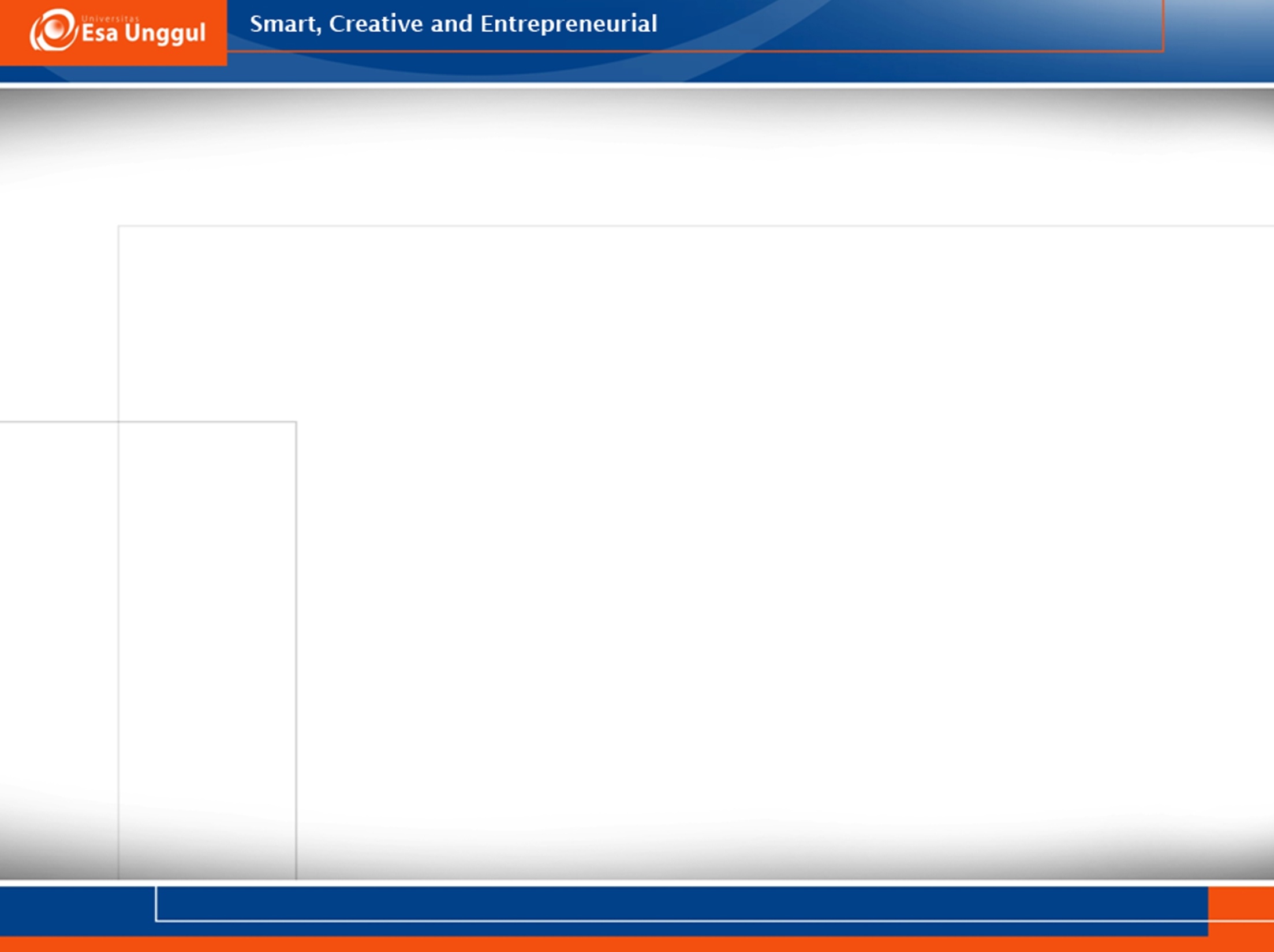 Apa pentingnya ???
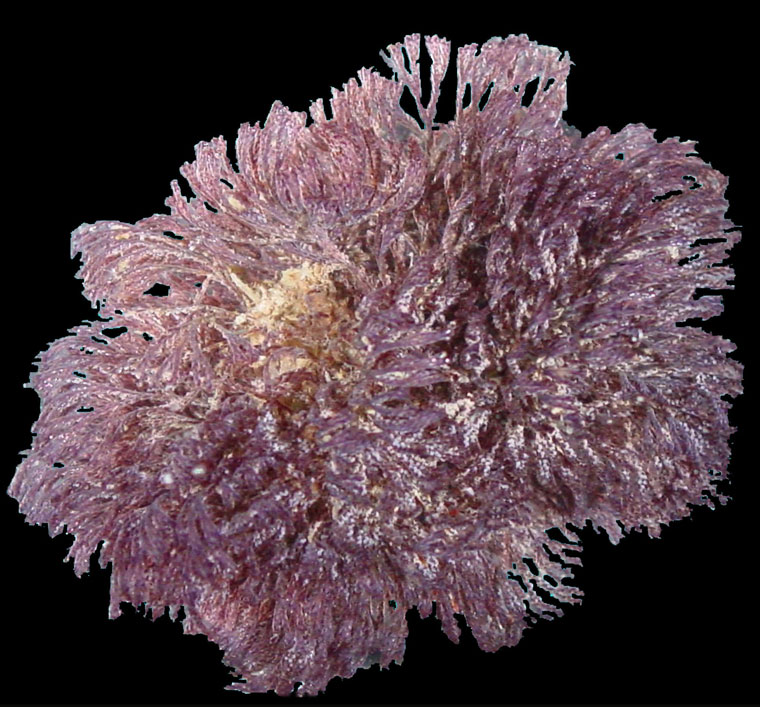 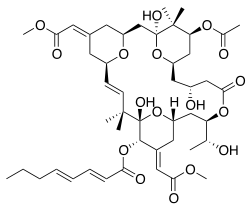 Memberikan manfaat bagi manusia
Sumber protein pangan
Sumber senyawa kimia penting
Bryostatin
Bugula neritina
Jasa lingkungan
Mangrove sebagai buffer area pesisir
Coral : 1) Membentuk wilayah daratan baru,
		    2) Regulasi iklim dunia melalui siklus
		         CO2.
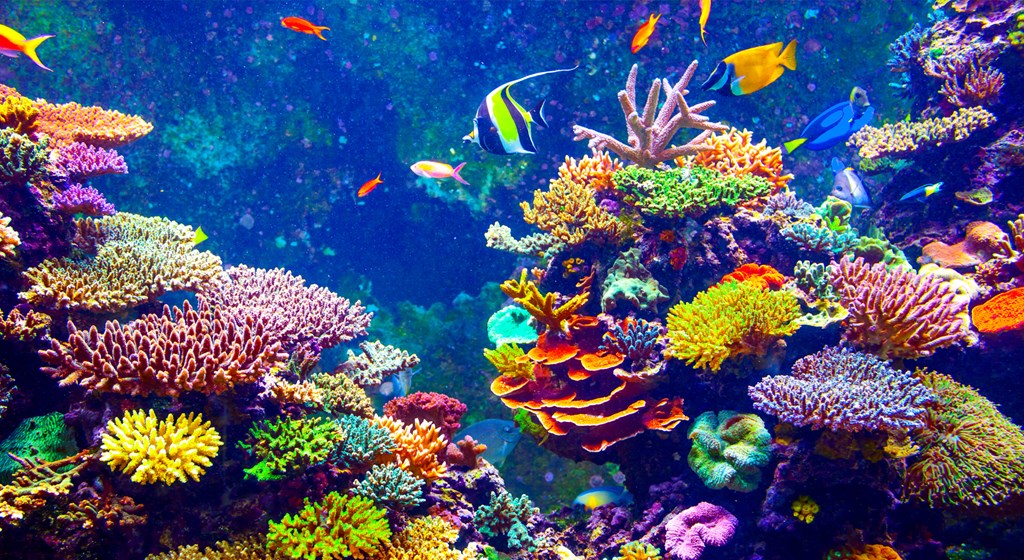 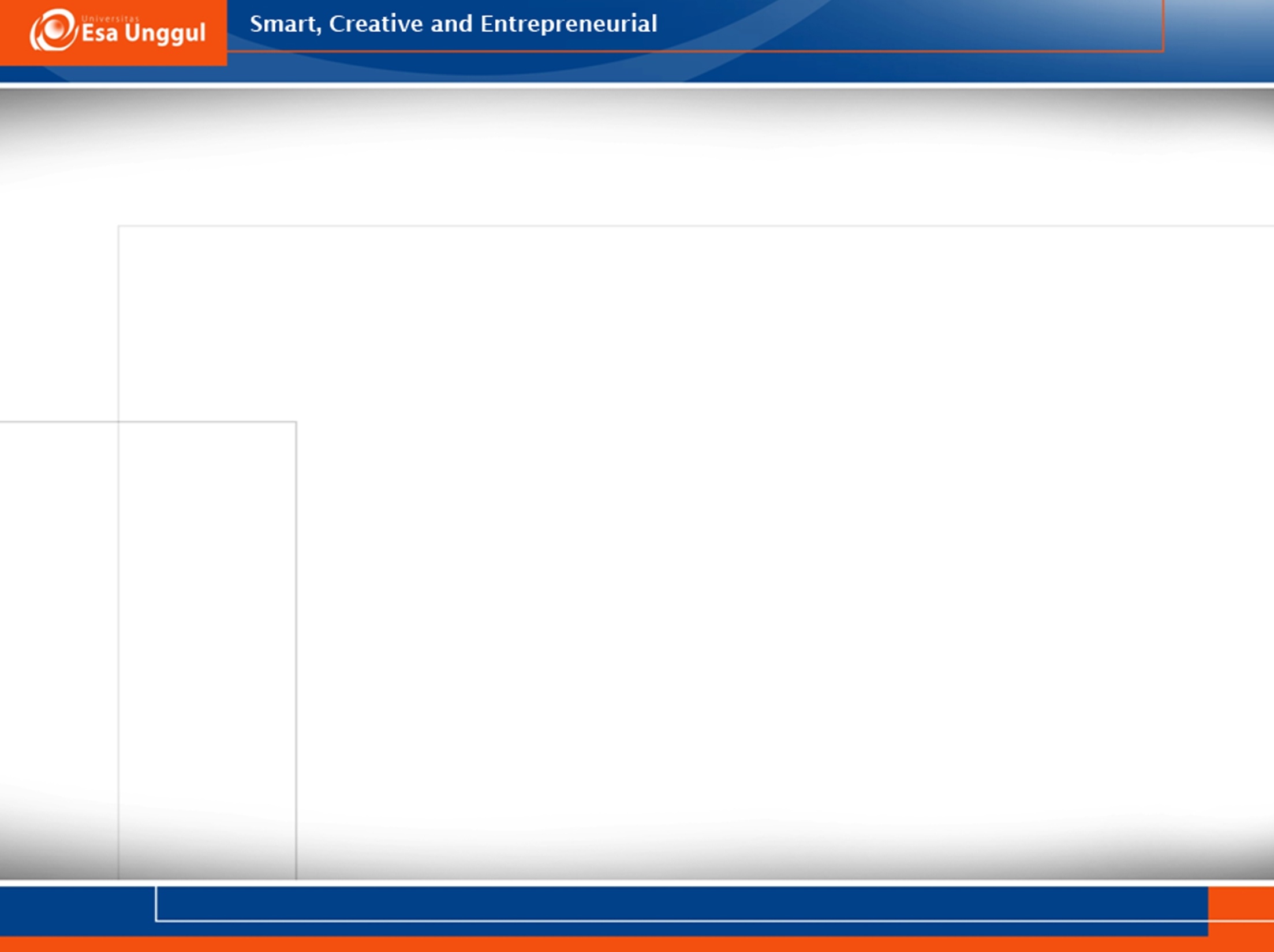 Ekosistem Kelautan
Ekosistem Laut
Dasar laut  –
Laut dalam (oseanik)  –
Laut dangkal (neritic)  –
Ekosistem Pesisir
Rawa (salt marsh)
Pasang-surut
Estuari
Laguna
Terumbu karang
Bakau (mangroves)
Padang lamun
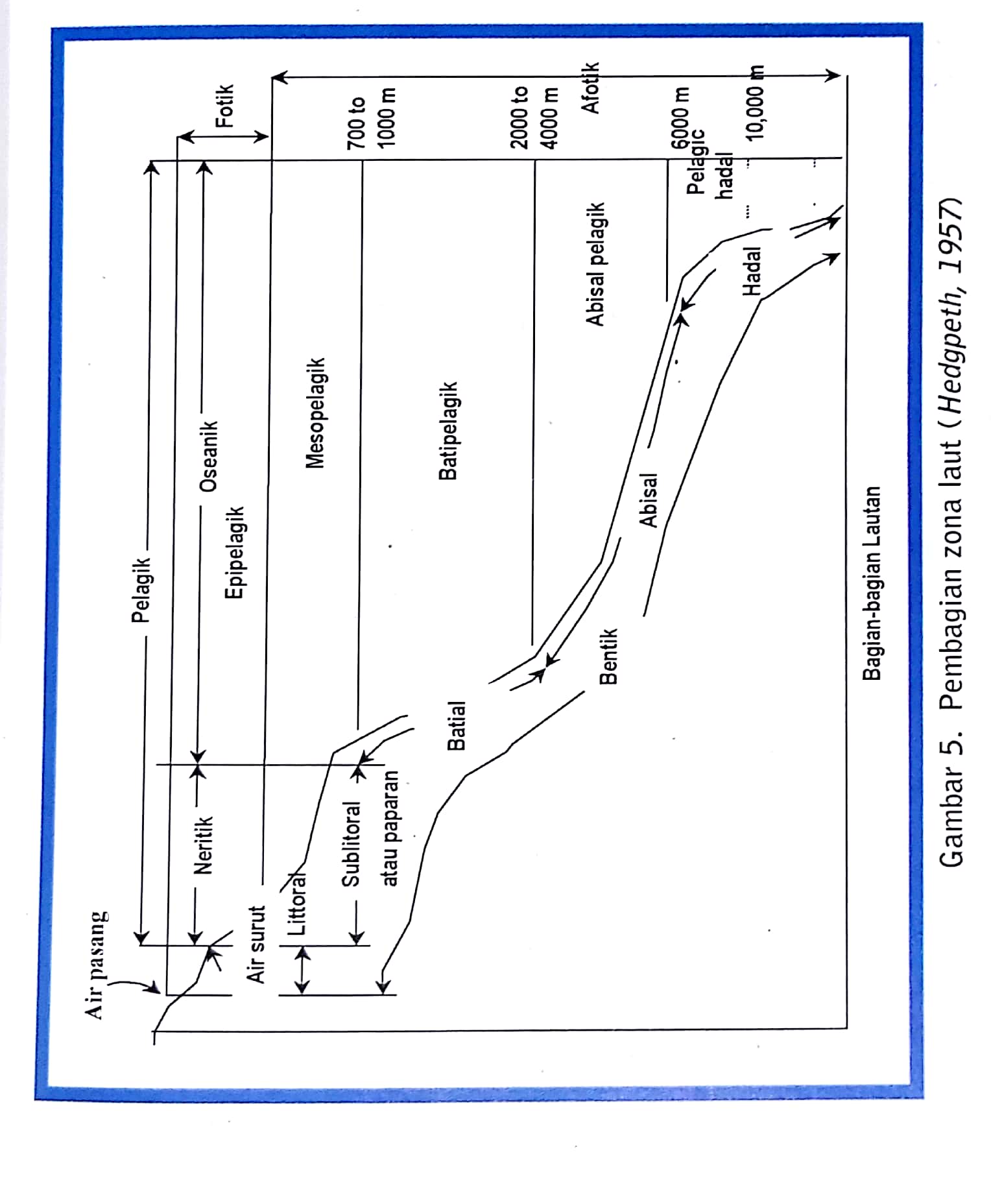 Figure is taken from:
Rokhmin Dahuri (2003), page 21.
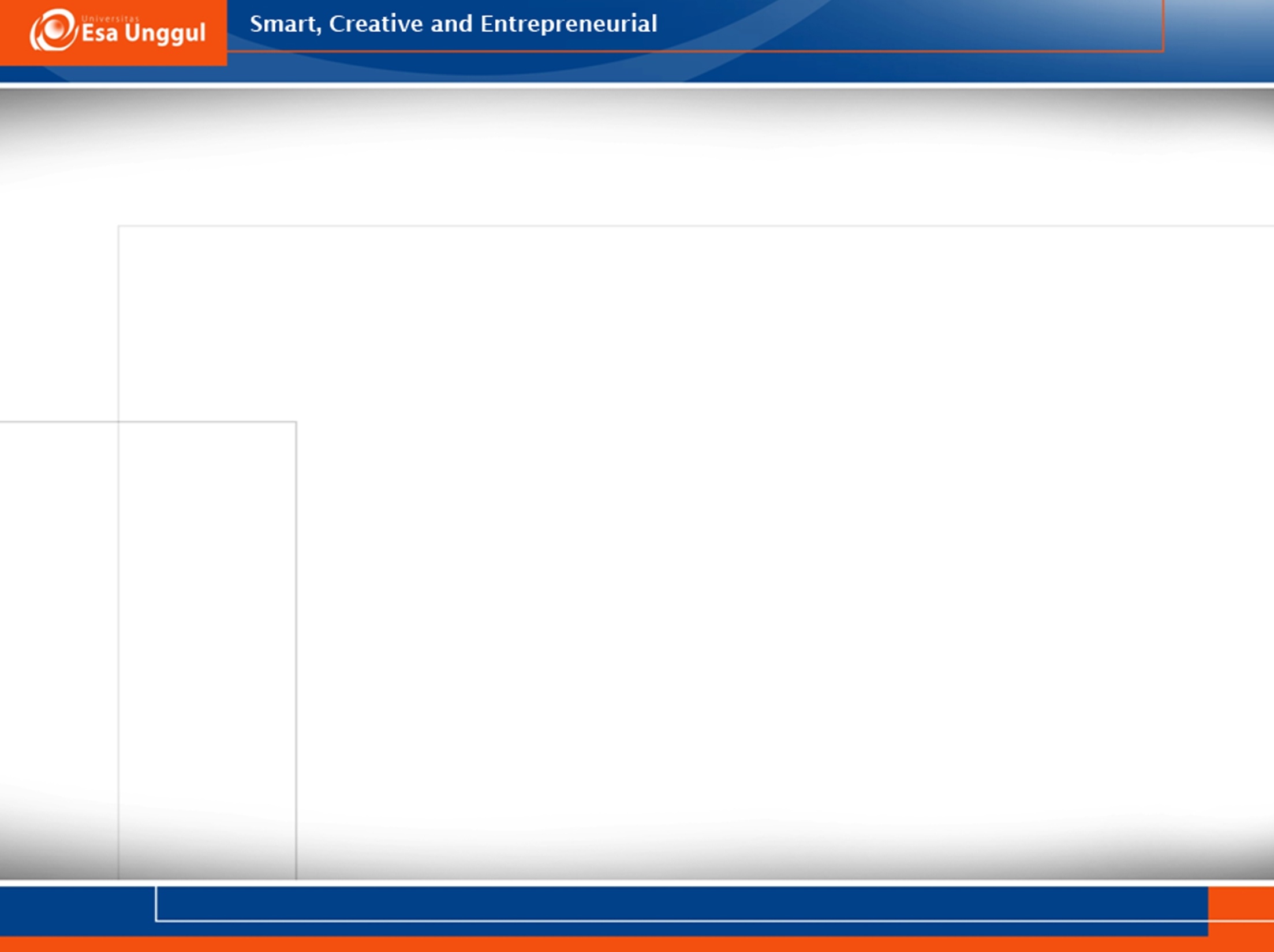 Karakteristik Fisika – Kimia: Laut vs Darat
Viskositas dan daya apung lebih besar dibanding terrestrial  banyak organisme-organisme yang berukuran lebih besar.
Bunyi dan listrik dihantarkan lebih efisien  sistem komunikasi berbeda, dan sangat terpengaruh oleh tindakan manusia.
Gradien tekanan air tinggi, sebaran cahaya matahari terbatas  distribusi organisme terbatas, zona biologis terkumpul.
Rentang pergerakan fauna lebih besar  kelompok populasi lebih terbuka.
Rantai makanan di laut secara garis besar lebih panjang (rata-rata mencakup 6 – 7 links).
Source: Heip (2007)
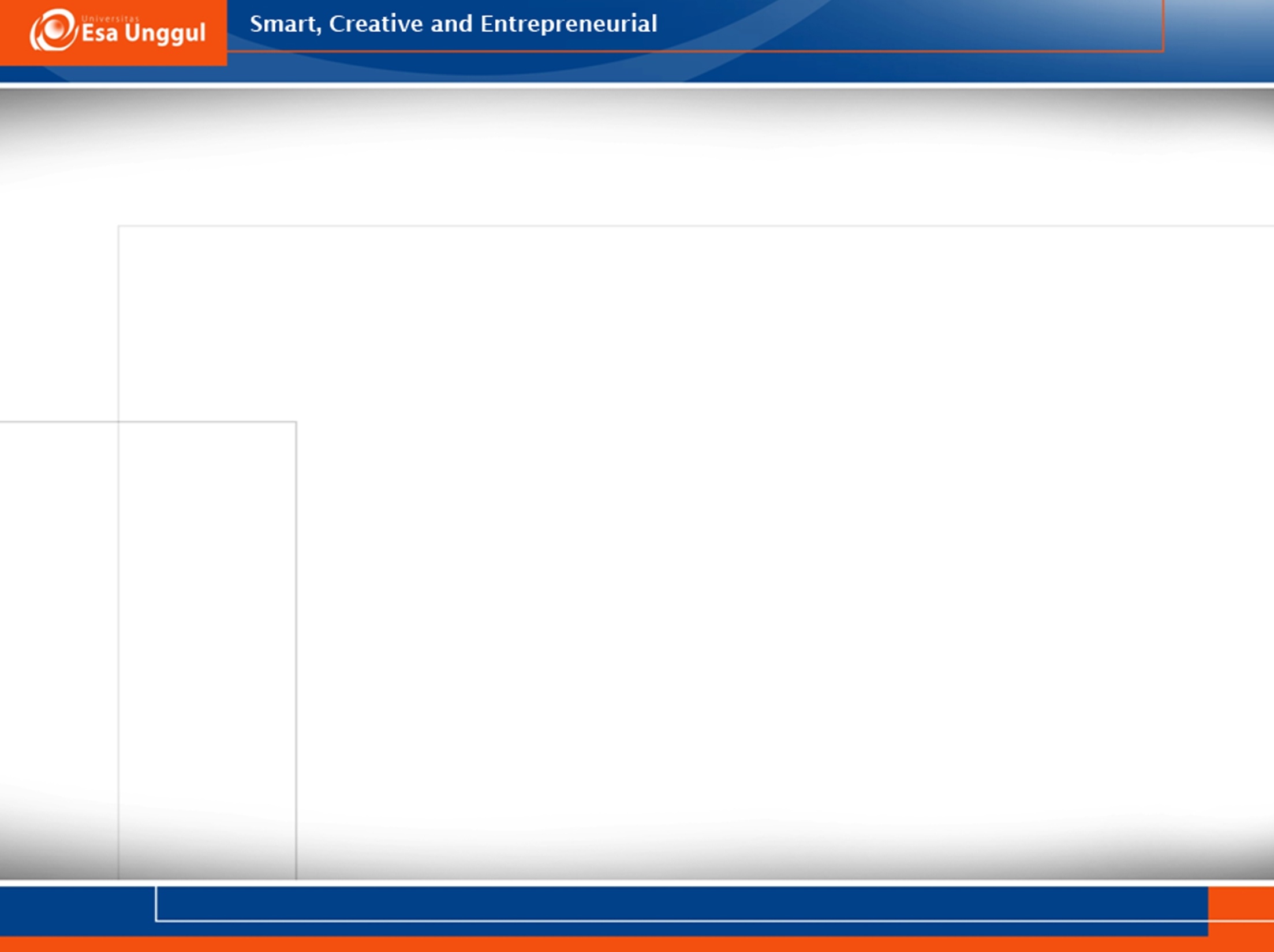 Kelautan Indonesia
104.000 km 
garis pantai
5,8 juta km2 
lautan
8500 spesies ikan
Marine Megabiodiversity terbesar di dunia
950 spesies biota 
terumbu karang
Karakteristik Fisik Dalam Angka:
555 spesies rumput laut
Sumber: Antara News (2013)
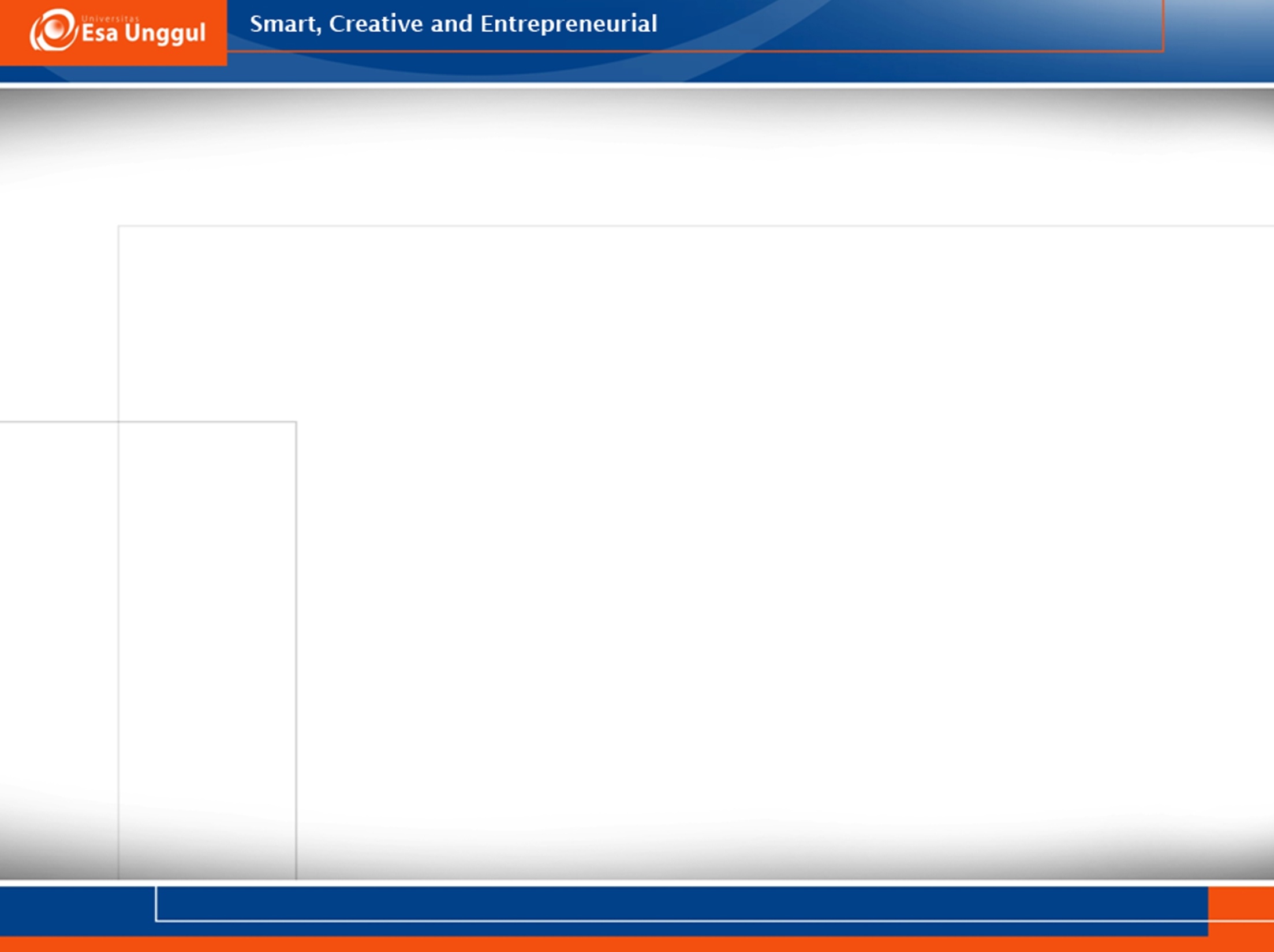 Terumbu Karang
Hard coral
Mulai terbentuk dari coral polyp yang bergabung dengan polyp-polyp lainnya dan membentuk koloni. 
Beberapa koloni coral akan membentuk exoskeleton (kerangka luar) dari Calcium Carbonate (kapur). Ketika polyp mati, exoskeleton akan tinggal sebagai struktur keras.
Pada jaringan coral, hidup tumbuhan uniselular zooxanthellae. Sehingga terjadi simbiosis mutualisme diantara zooxanthellae dan coral polyp.
Ketergantungan coral terhadap zooxanthellae berpengaruh pada sebaran populasinya, yang terbatas pada capaian penetrasi sinar matahari.
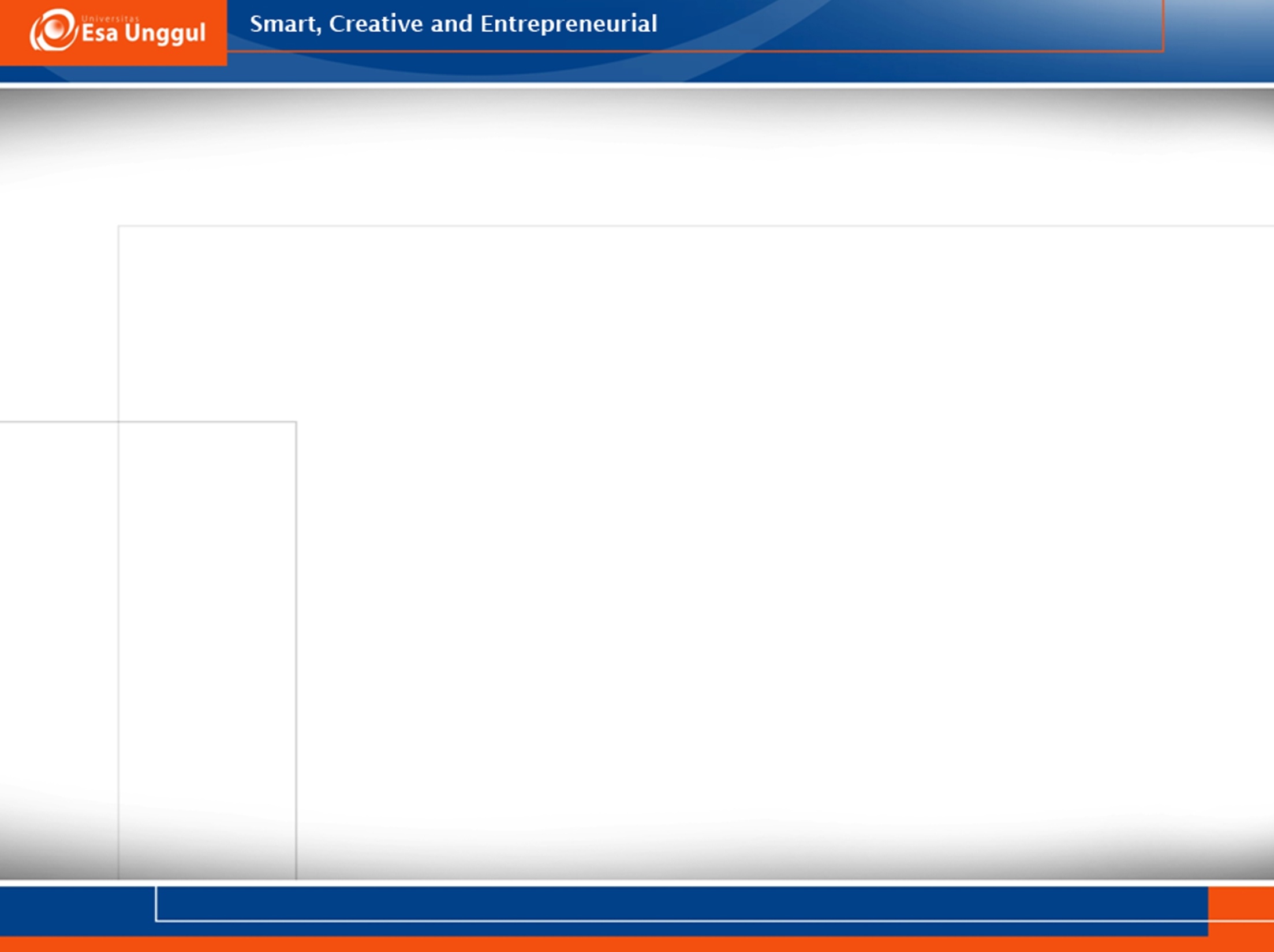 Terumbu Karang
Soft coral
Tidak bersimbiosis dengan zooxanthellae.
Tidak memiliki kerangka keras.
Tidak banyak bergantung pada sinar matahari.
Sebaran populasi lebih luas dibandingkan dengan karang keras.
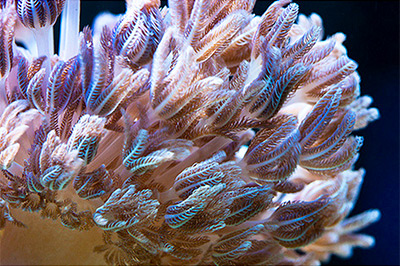 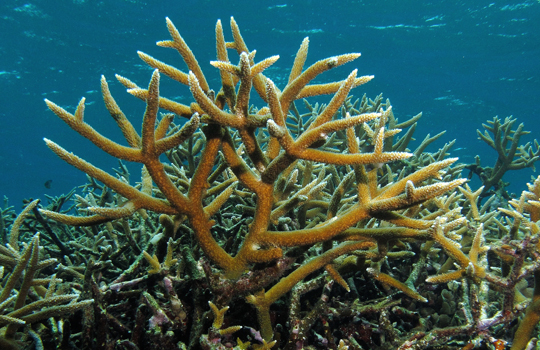 Soft coral Xenia
Sumber Gambar: www.saltwatersmarts.com/
Staghorn coral (Acropora cervicornus) 
Source: https://coral.org/coral-reefs-101/coral-reef-ecology/hard-corals/
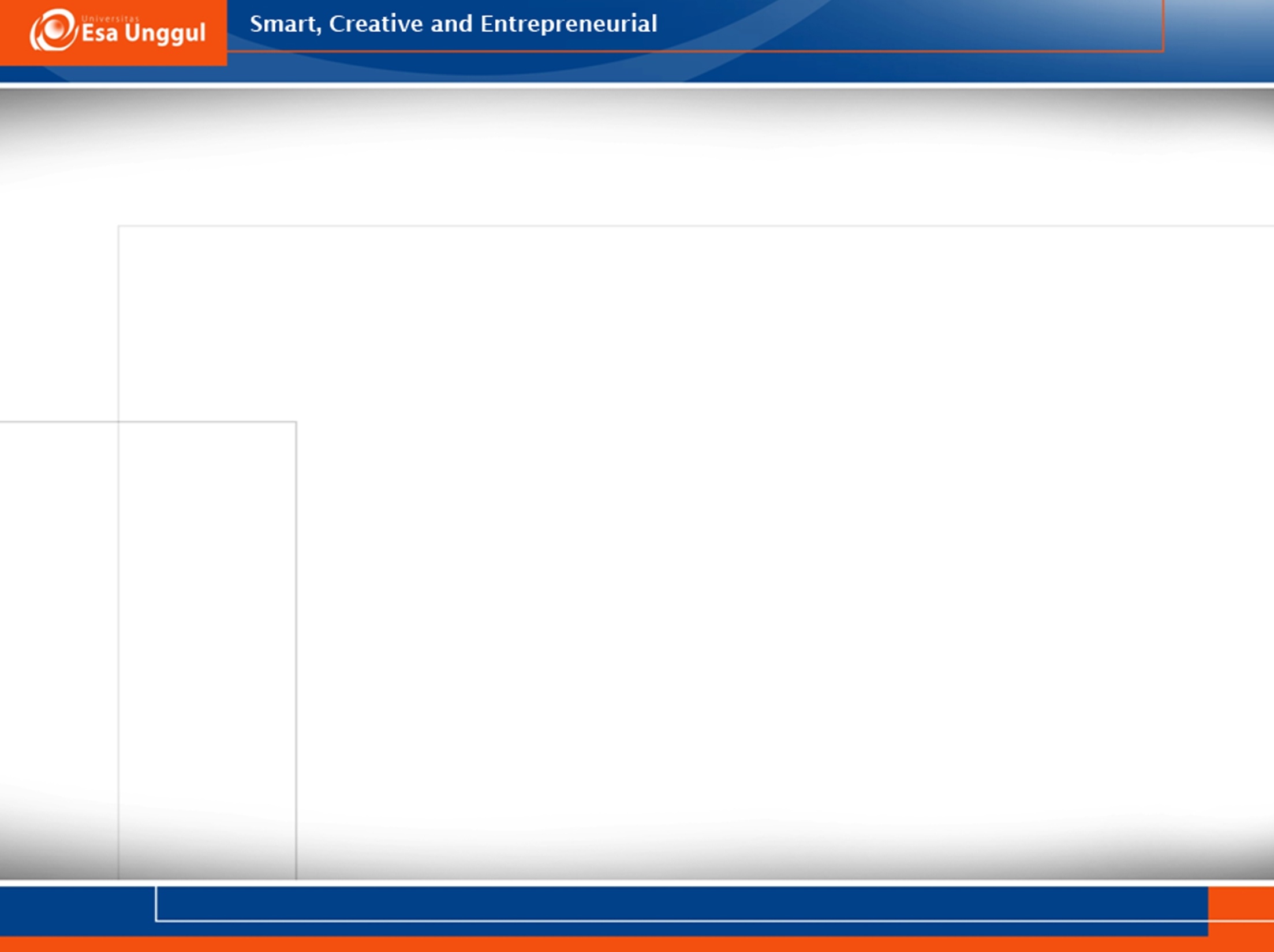 Terumbu Karang
Istilah coral reef (terumbu karang) seringkali mengacu pada ekosistem laut yang didominasi oleh binatang karang dengan simbion algae. 
Luas area sekitar <1% dari seluruh luas dasar laut. Tetapi merupakan habitat bagi sekitar 25% spesies laut di dunia. 
Karakteristik habitat:
Salinitas air laut
Suhu yang cukup hangat
Terdapat sinar matahari yang memadai
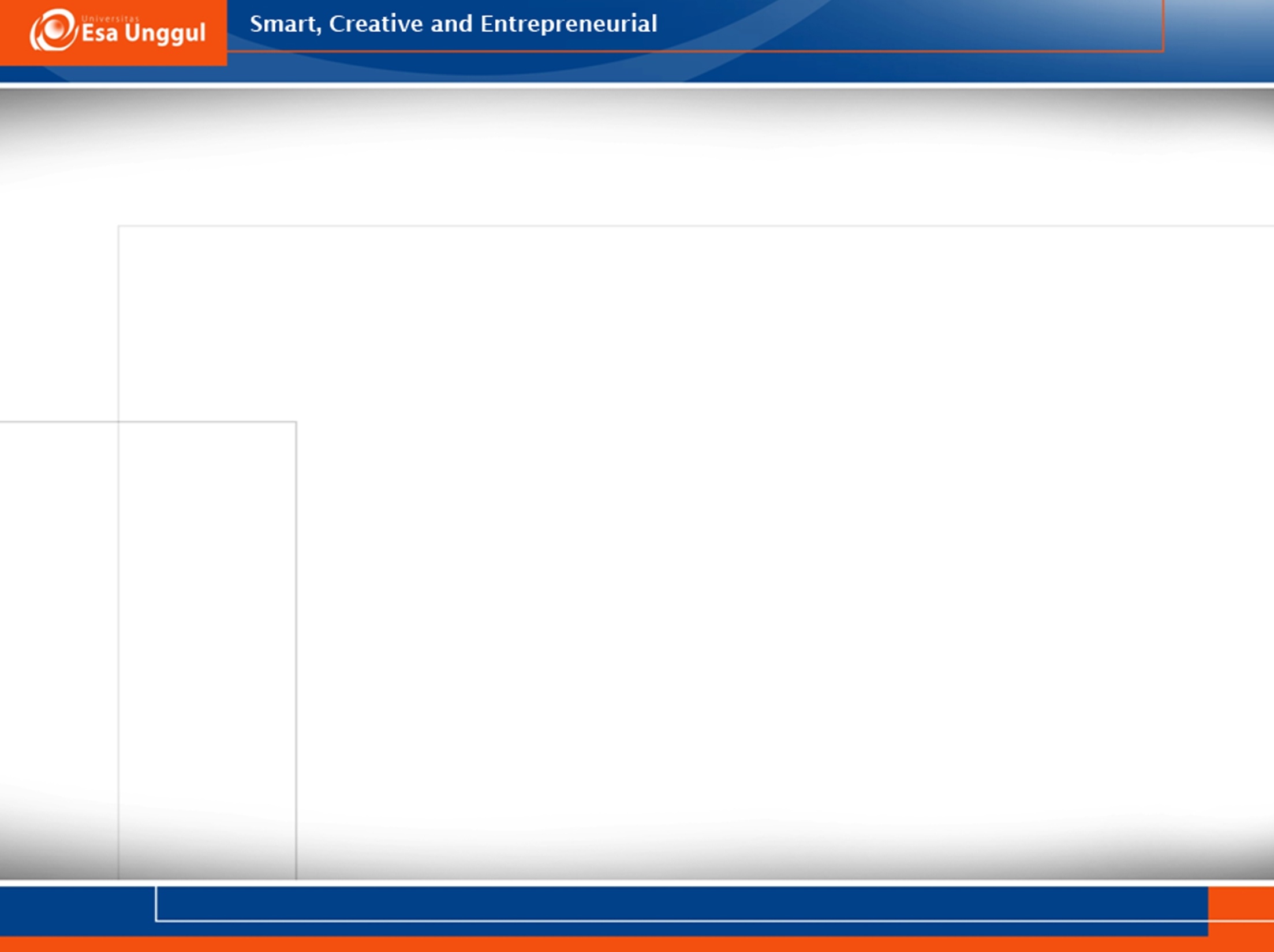 Negara dengan Luas Terumbu Karang Terbesar di Dunia
Sumber: 
Wilkinson (2002). Status of Coral Reefs of the World. Australian Institute of Marine Science: Townsville, Australia. 378 p.
Kelompok Terumbu Karang di Indonesia:
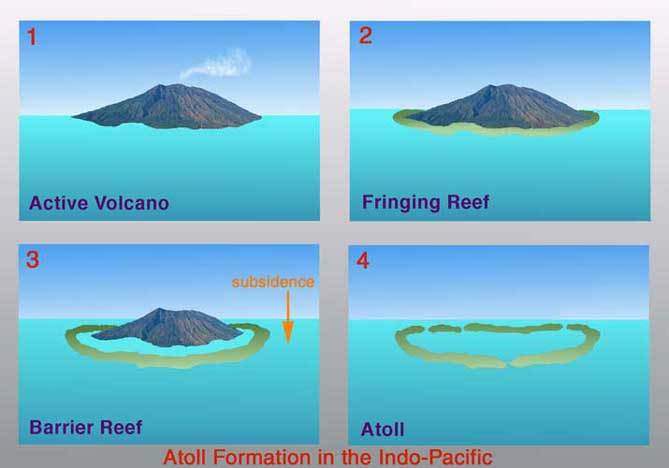 Terumbu Tepi (fringing reef) 
Terumbu karang yang berada dekat dan sejajar dengan garis pantai. 

Atol (Atoll)
Terumbu tepi yang berbentuk seperti cincin dan di tengahnya terdapat goba (danau) dengan kedalaman mencapai 45 m. 

Terumbu Penghalang (barrier reef)
Serupa dengan karang tepi, tetapi jarak yg cukup jauh dari pantai atau daratan, dan umumnya dipisahkan oleh perairan yang dalam.
Figure is taken from:
https://www.pmfias.com/coral-reef-fringing-reefs-barrier-reefs-atolls/
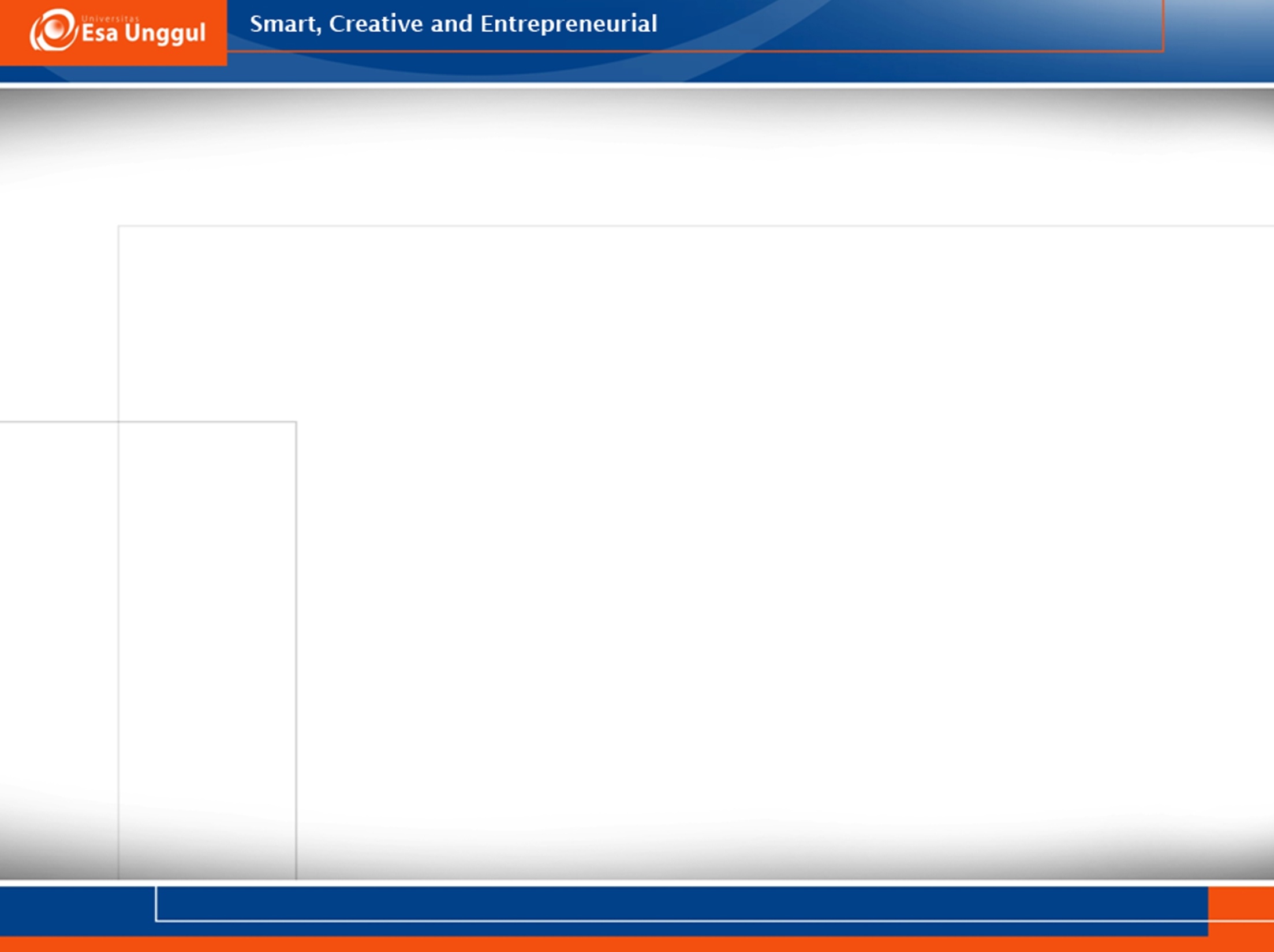 Pemanfaatan Terumbu Karang
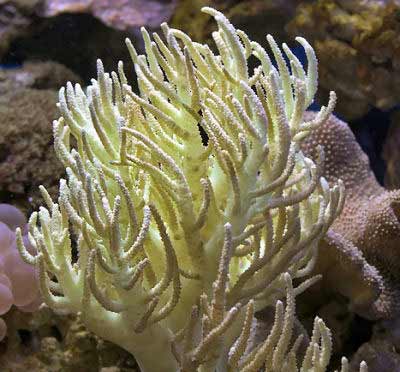 Pharmaceutical potentials of Secondary Metabolites extracted from Soft Coral Sinularia Flexibilis
Source:  Khalesi et. al. 2008. The soft coral Sinularia Flexibilis: potential for drug development. In: Advances in Coral Husbandry in Public Aquariums. Public Aquarium Husbandry Series, Vol. 2. R. J. Lewis and M. Janse (eds.), pp. 47-60.
Sinularia Flexibilis
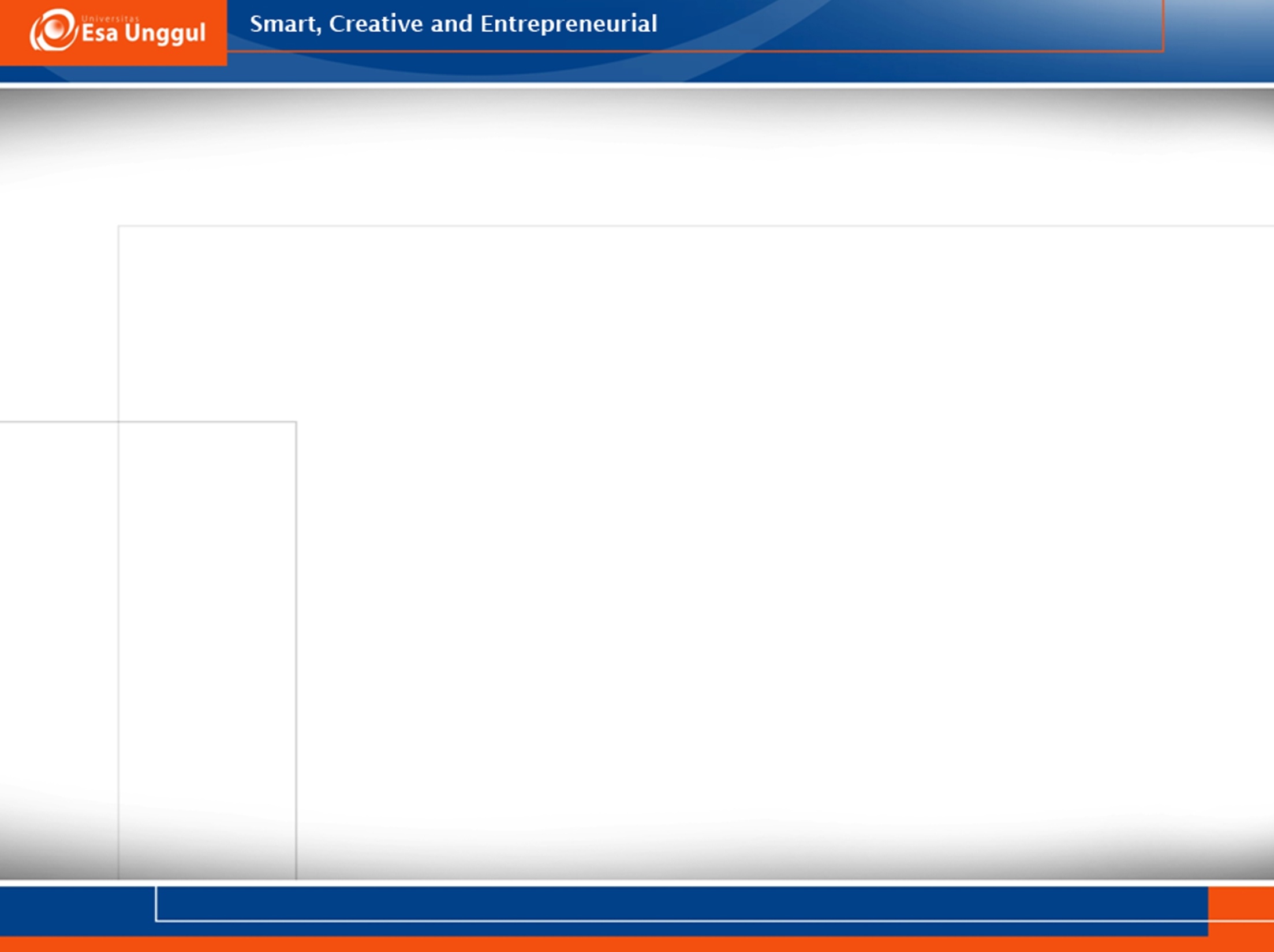 Bakau (Mangroves)
Tumbuhan halophyte, tidak tenggelam, dan hidup pada kondisi asin (salinitas > 4‰).
Secara arsitektur sangat sederhana dibandingkan hutan tropis; meliputi beberapa spesies pohon, perdu, palem dan pakis. 
Dibalik kesederhanaan vegetasinya, hutan bakau menyimpan potensi biomas yang sangat besar. 
Kontribusi jasa lingkungan yang besar bagi wilayah pesisir.
Tumbuh di habitat tropis – subtropis (25o LS – 25o LU).
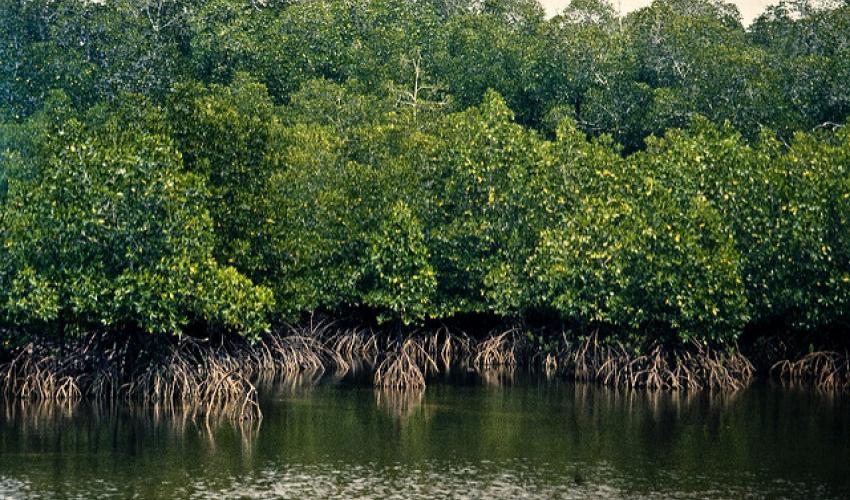 Sumber gambar:
https://www.iucn.org/news/forests/201706/mapping-global-mangrove-restoration-potential
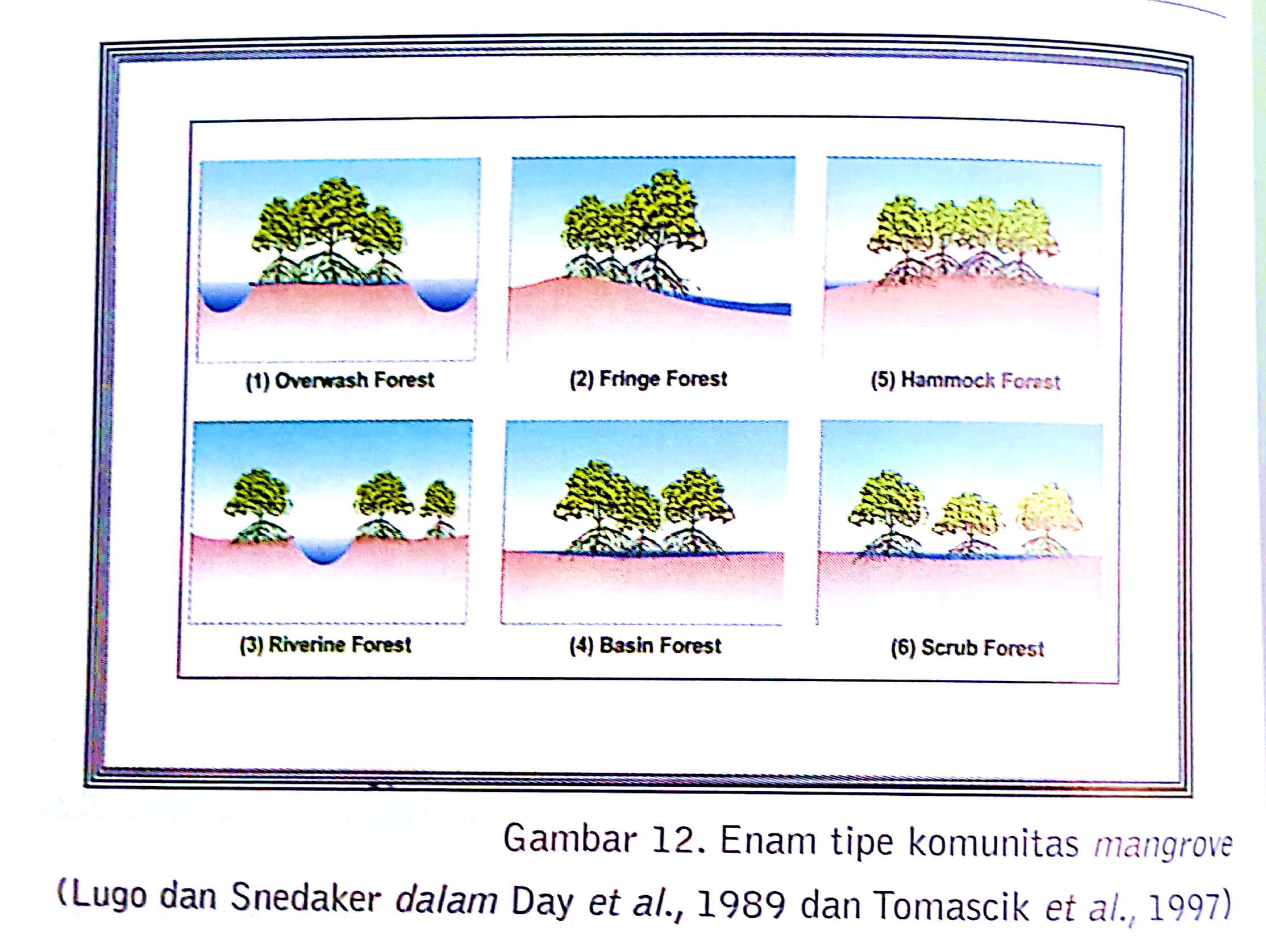 Figure is taken from:
Rokhmin Dahuri (2003), page 60.
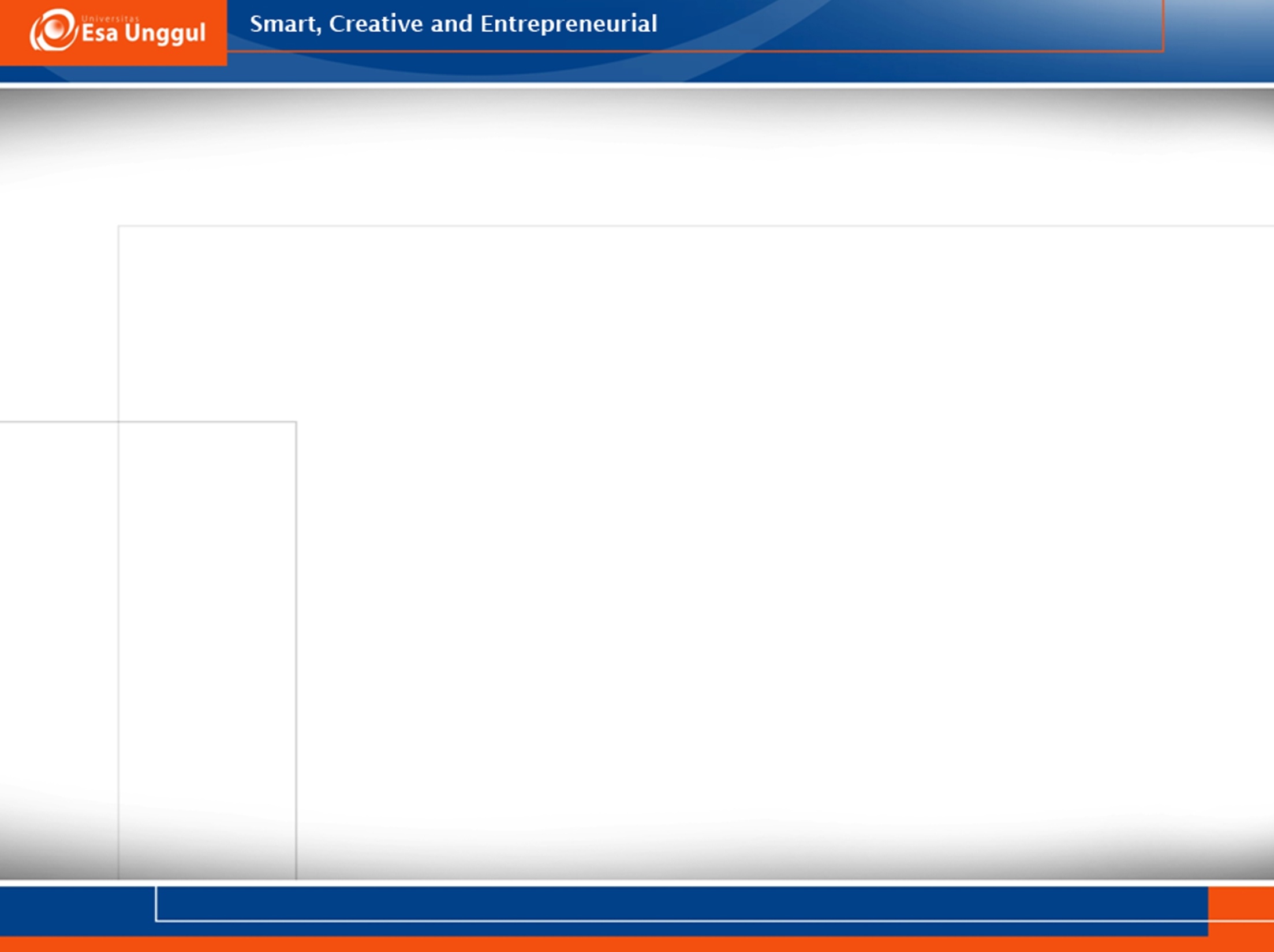 Jumlah Spesies Pohon Bakau Sejati di Asia Tenggara(Sumber: Giesen et. al. 2007)
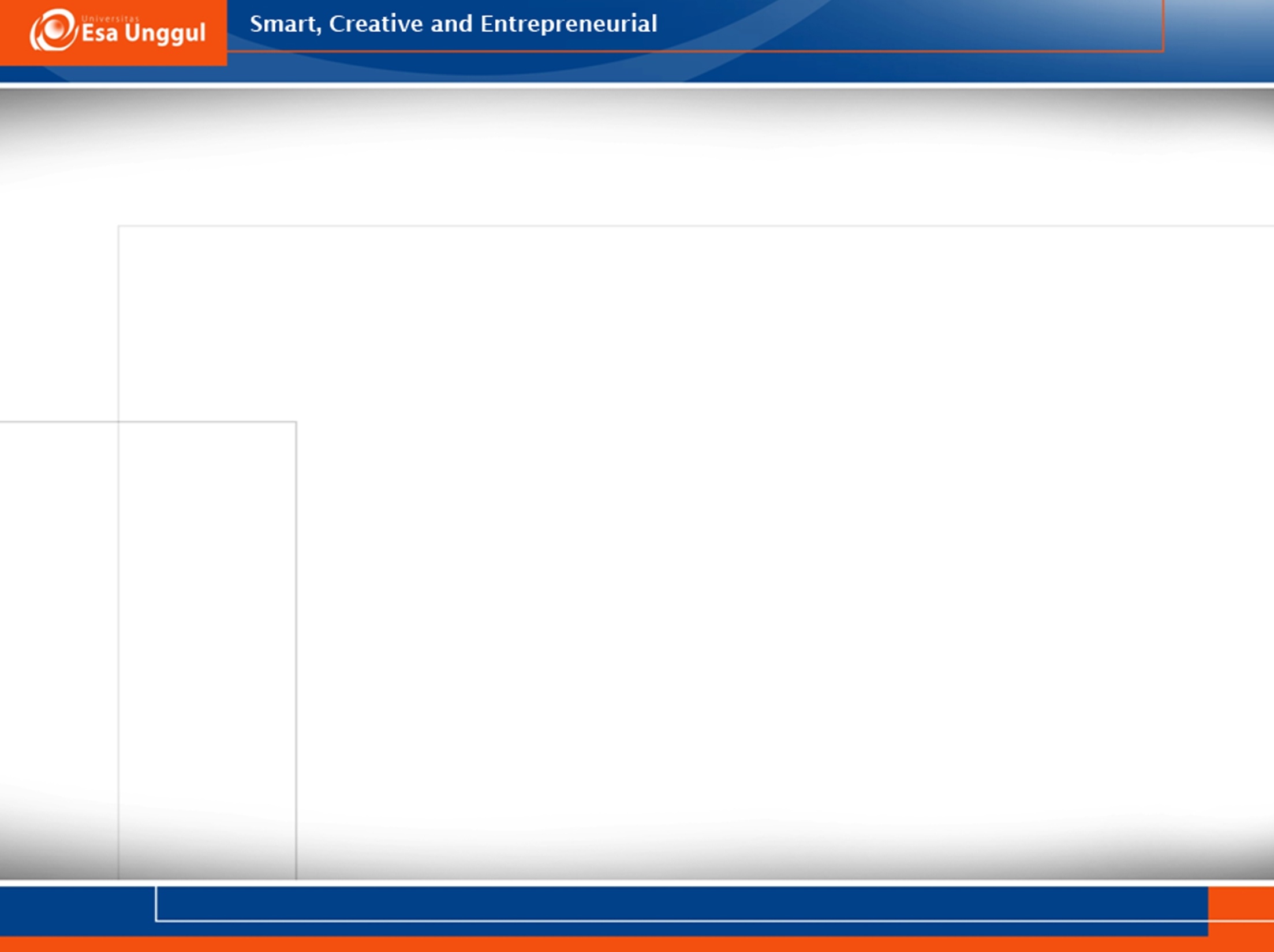 Potensi dari Hutan Bakau
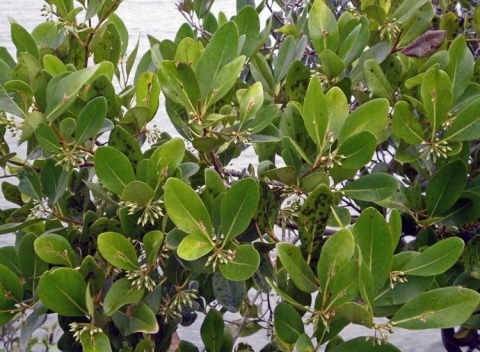 Antimicrobial activity
Mengambat pertumbuhan bakteri Vibrio parahaemolyticus – salah satu bakteri penyebab penyakit vibriosis pada udang.
(Sumber: Trianto et. al. 2004)
Aegiceras corniculatum
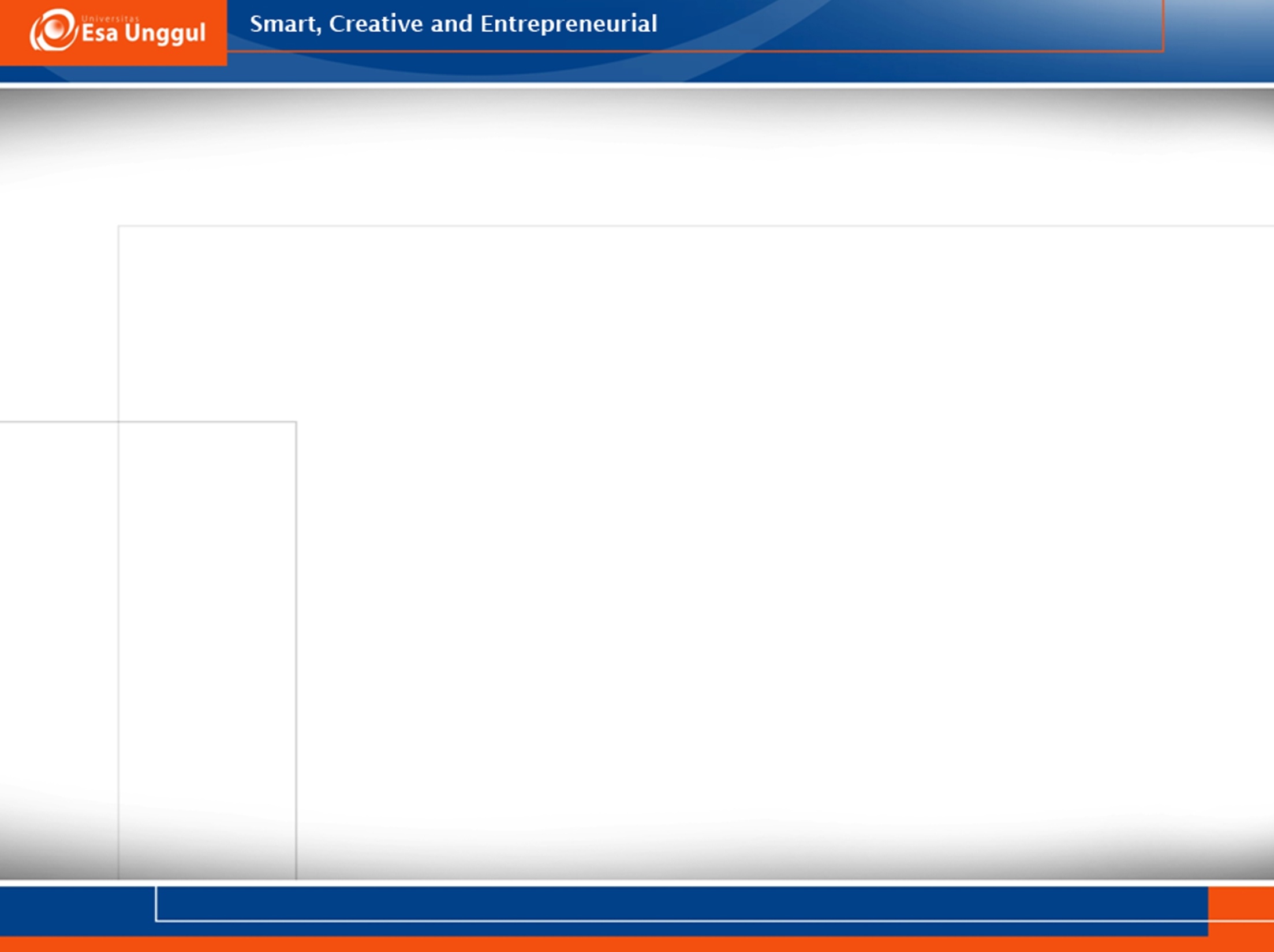 Padang Lamun (seagrass)
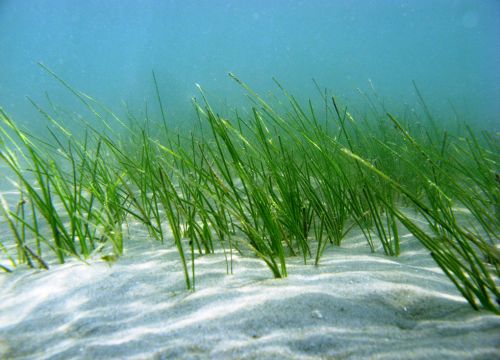 Halophyte yang terendam dan tumbuh di dasar lunak (pasir dengan kadar lumpur rendah) perairan dangkal.
Habitat dengan produktivitas tinggi (4 kg C m-2 thn-1).
Berperan dalam siklus nutrient di laut.
Menjaga stabilitas pantai.
Terdiri dari 13 genera dan 58 spesies yang ditemukan di dunia.
Menyediakan tempat tinggal dan sumber pangan bagi banyak organisme lainnya (e.g. microalgae, penyu, ikan, dugong, etc).
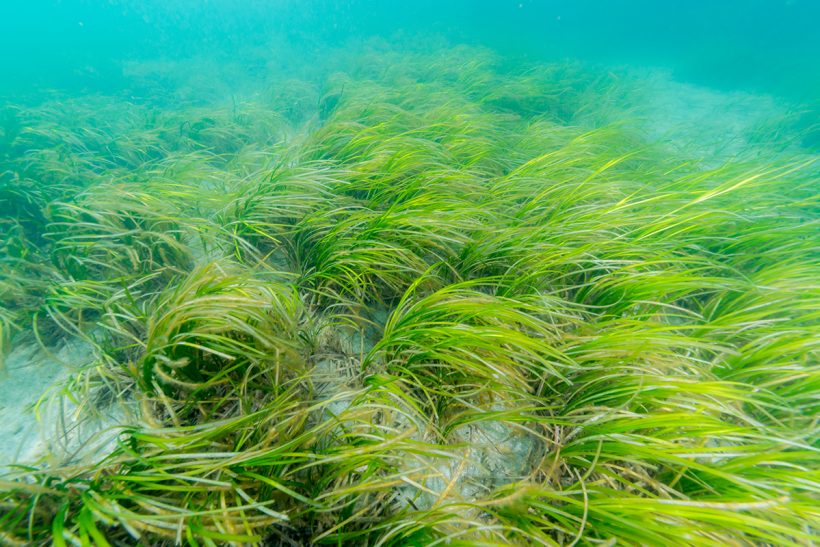 Sumber gambar:
https://response.restoration.noaa.gov/ 
https://fishingnews.co.uk/
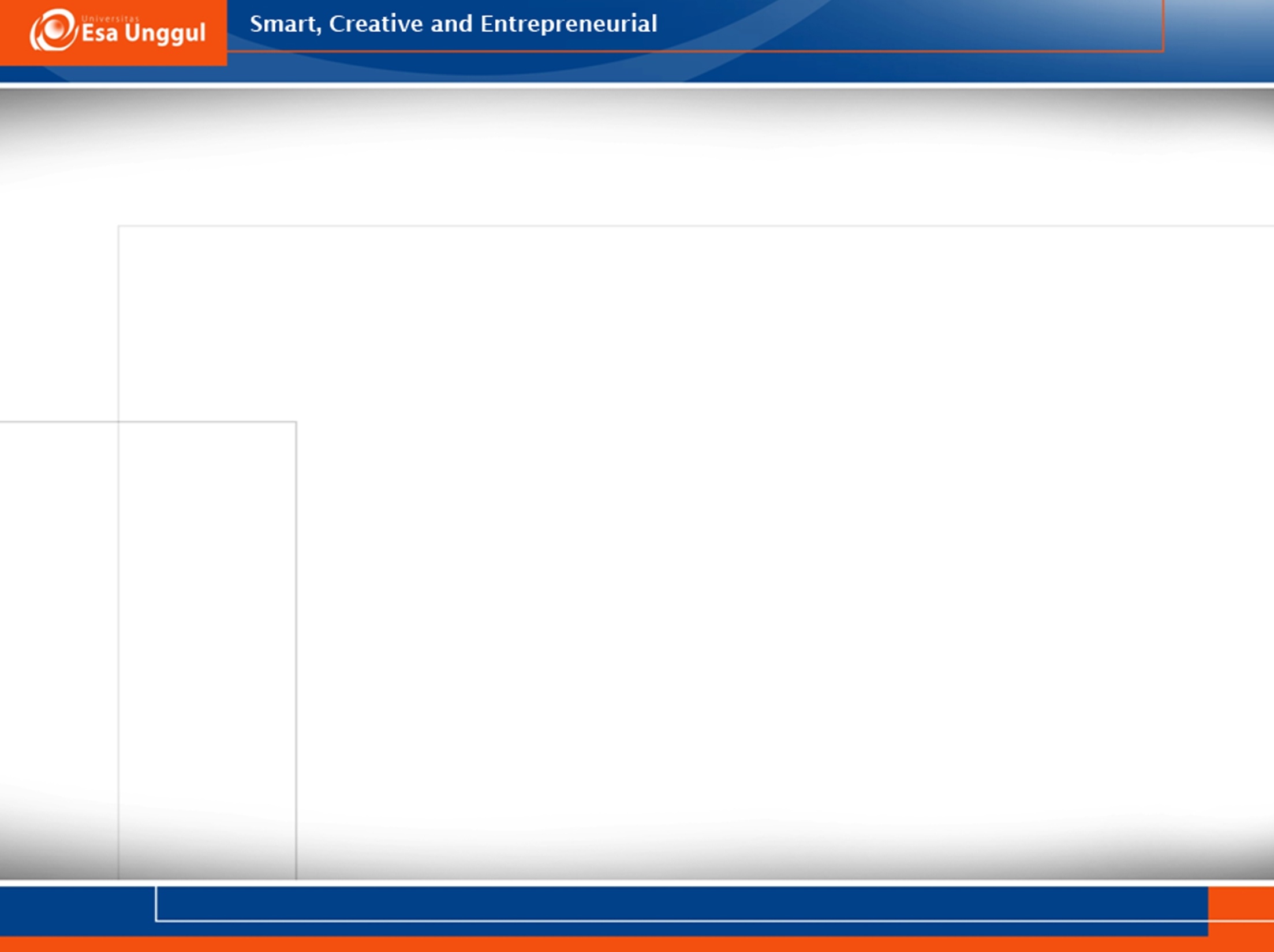 Sebaran Biodiversitas Lamun di Dunia Berdasarkan Jumlah Spesies(Sumber: Short et. al. 2007. Global seagrass distribution and biodiversity: A bioregional model. J. Experimental Marine Biology and Ecology, 350: 3-20)
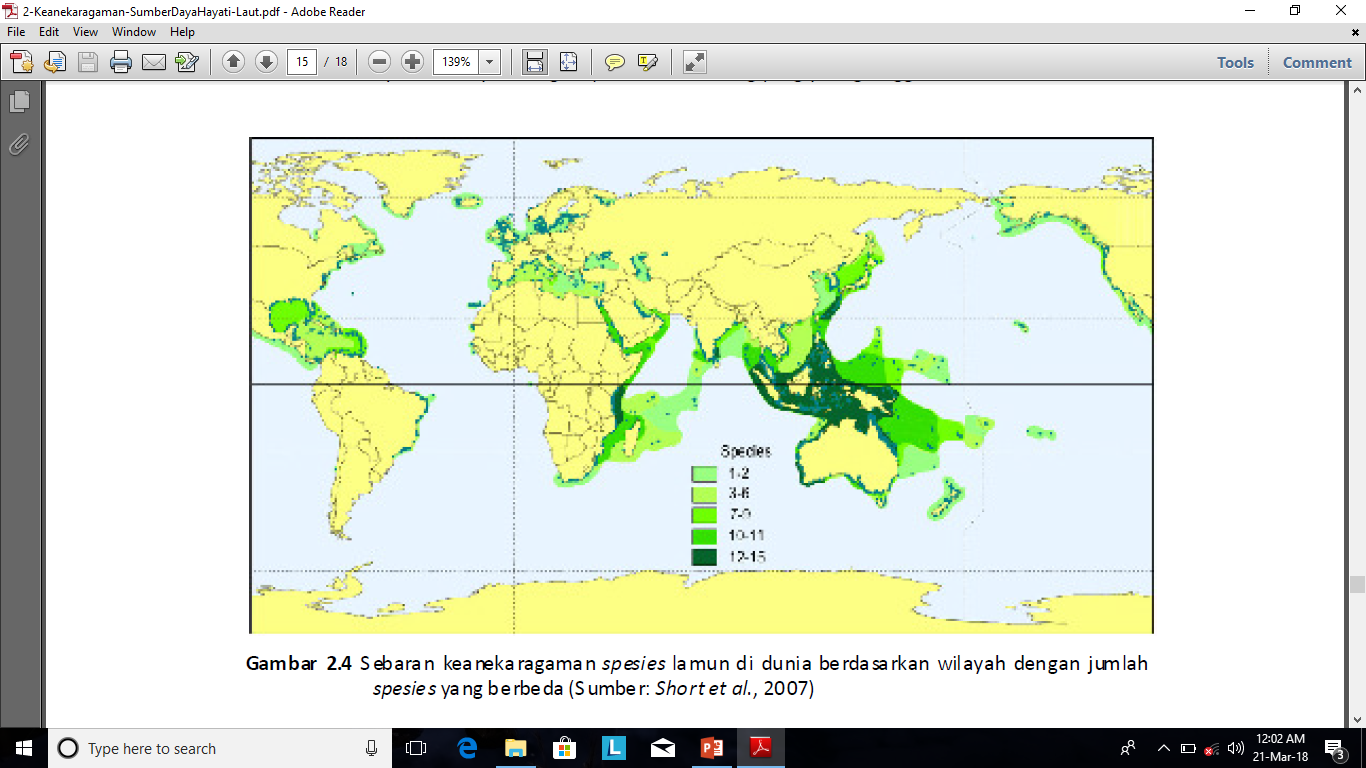 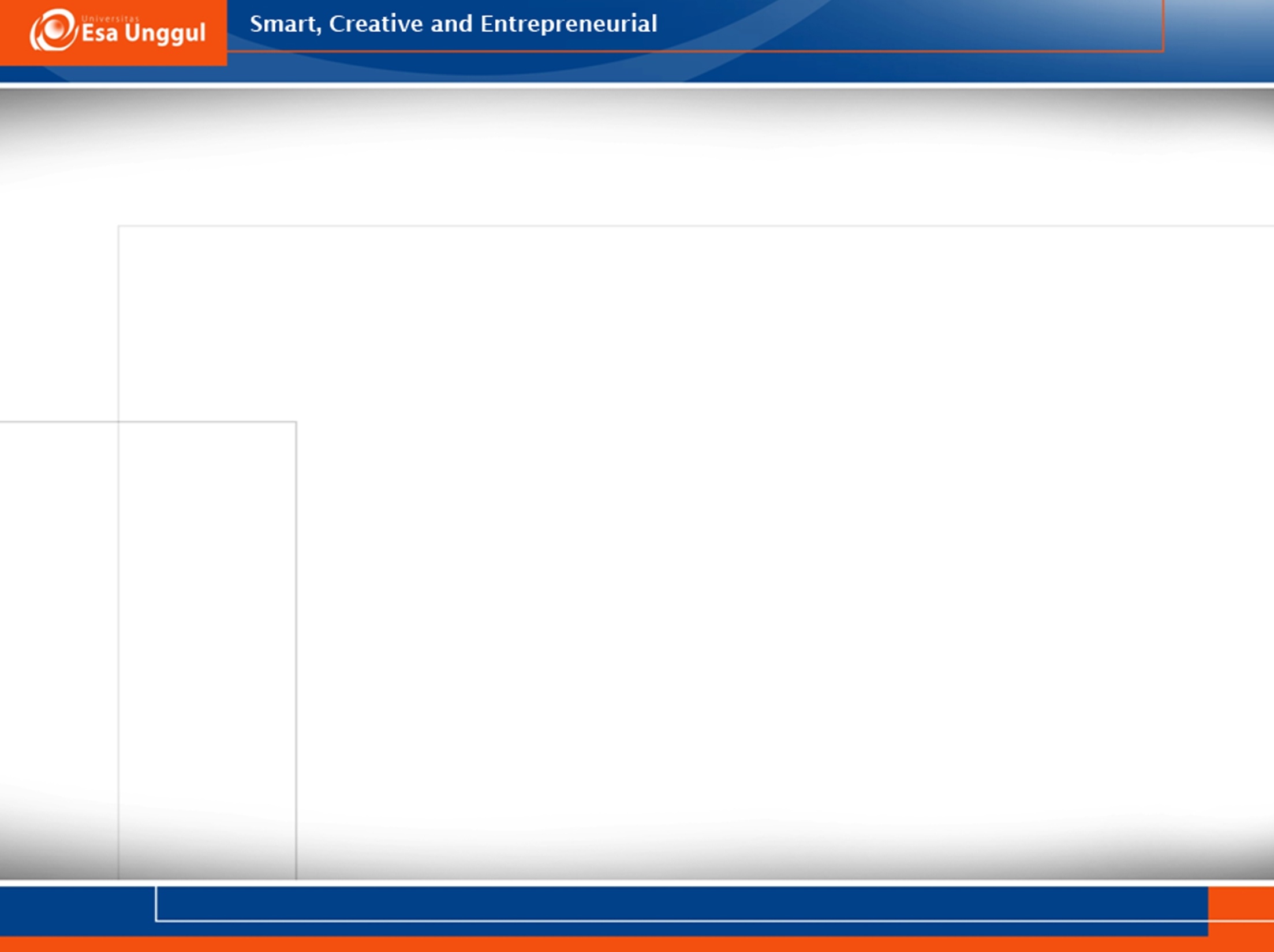 Pemanfaatan Lamun
Thalassi hemprichii
Sering ditemukan di pantai utara Pulau Jawa
Uji aktivitas antioksidan: mereduksi radikal bebas stabil diphenilprycrylhydrazil (DPPH), IC50 = 25,983445
Penghambat radikal bebas kuat (antioksidan)

Sumber: Tristanto et. al. 2015. Optimalisasi pemanfaatan daun lamun Thalassia hemprichii sebagai sumber antioksidan alami. Jurnal Saintek Perikanan, Vol. 10, No. 1, 26-29.
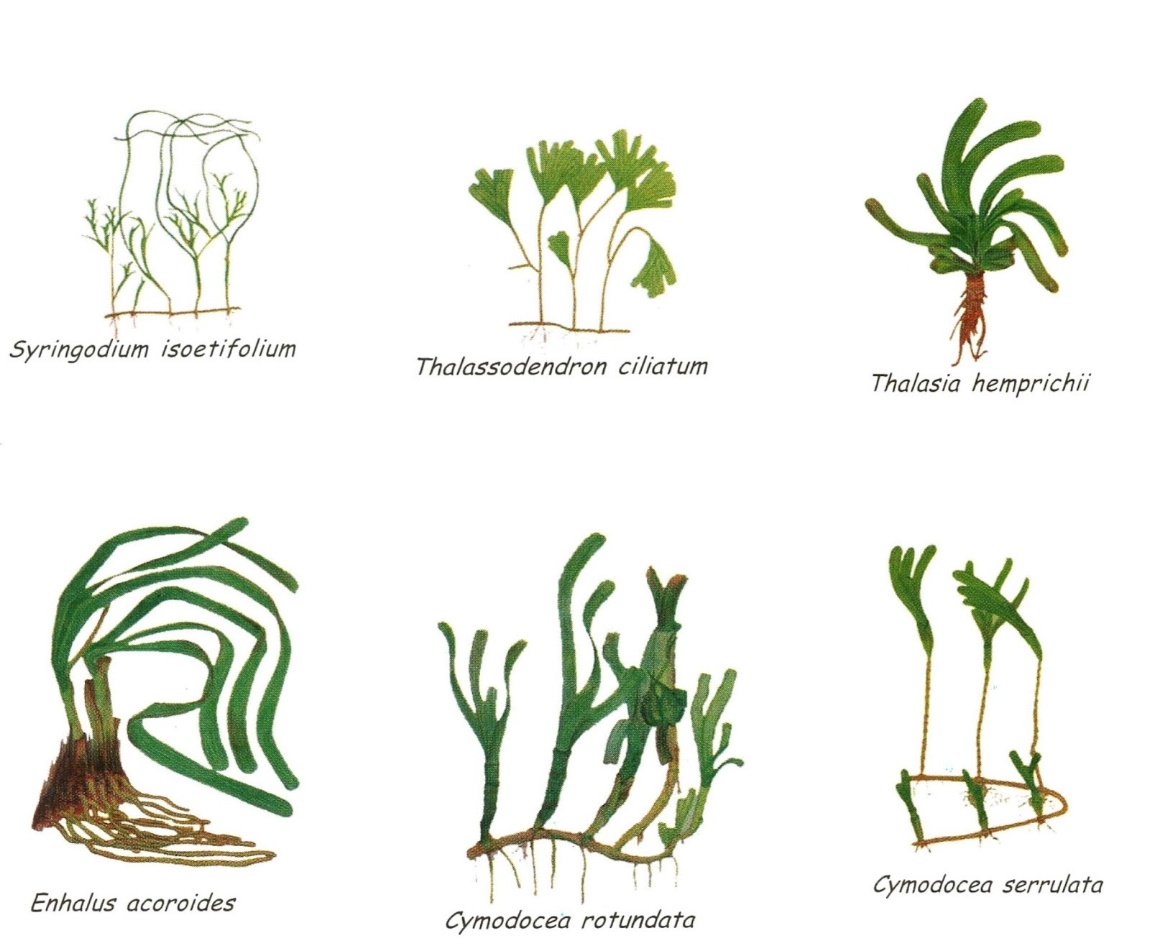 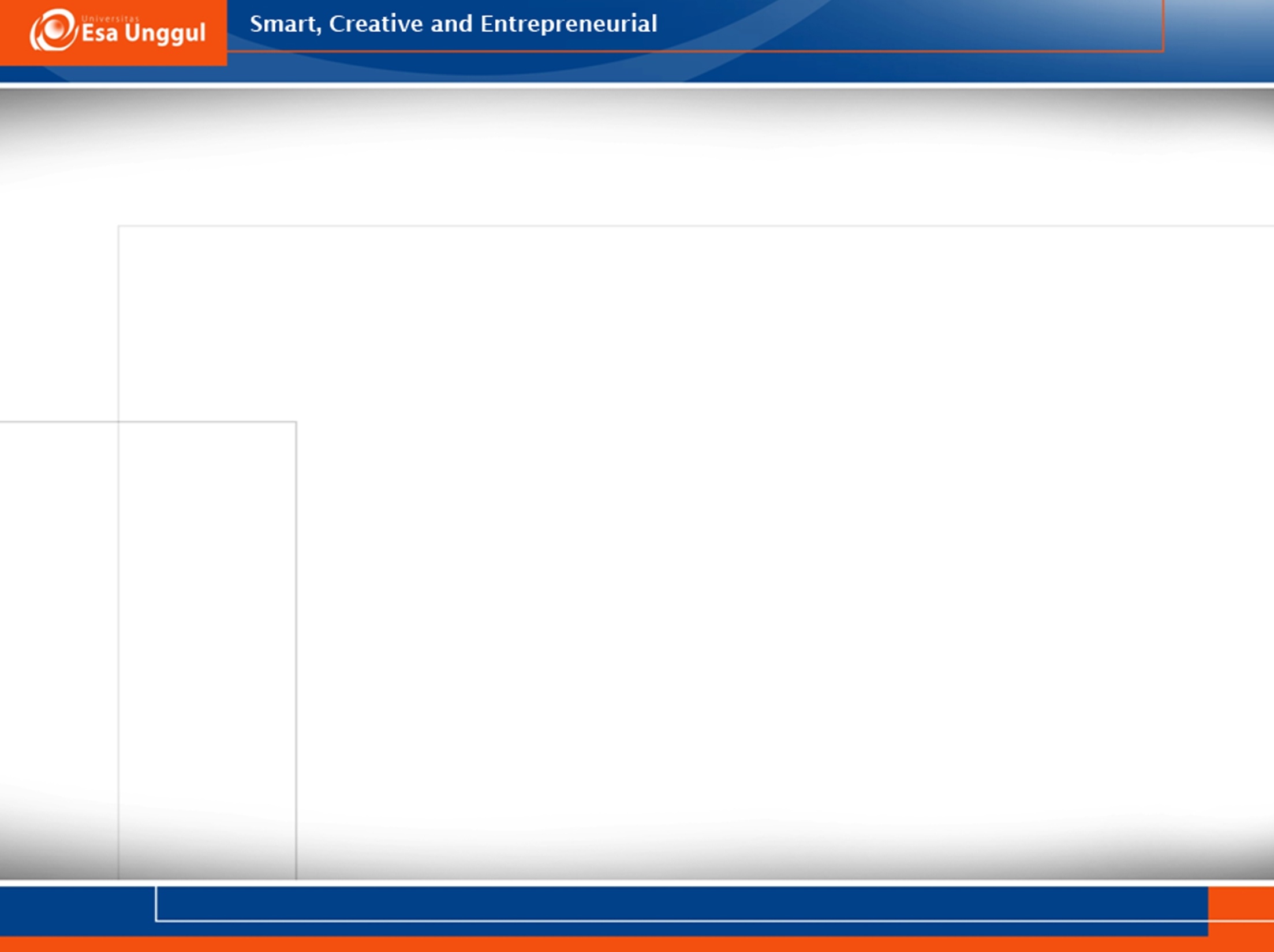 KH Organisme Laut
Seaweed (rhodophyta, chlorophyta, phaeophyta)
Saat ini tercatat sekitar 10.000 spesies,
Seringkali ditemukan pada dasar padang lamun atau terumbu karang.
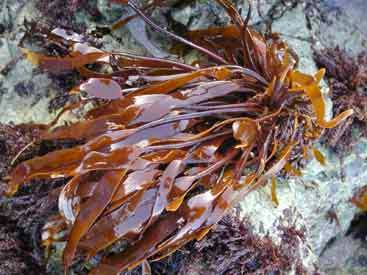 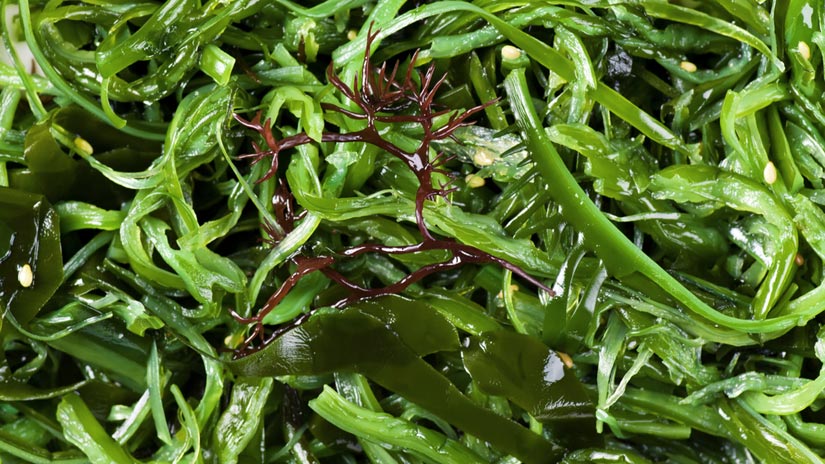 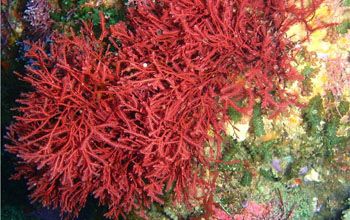 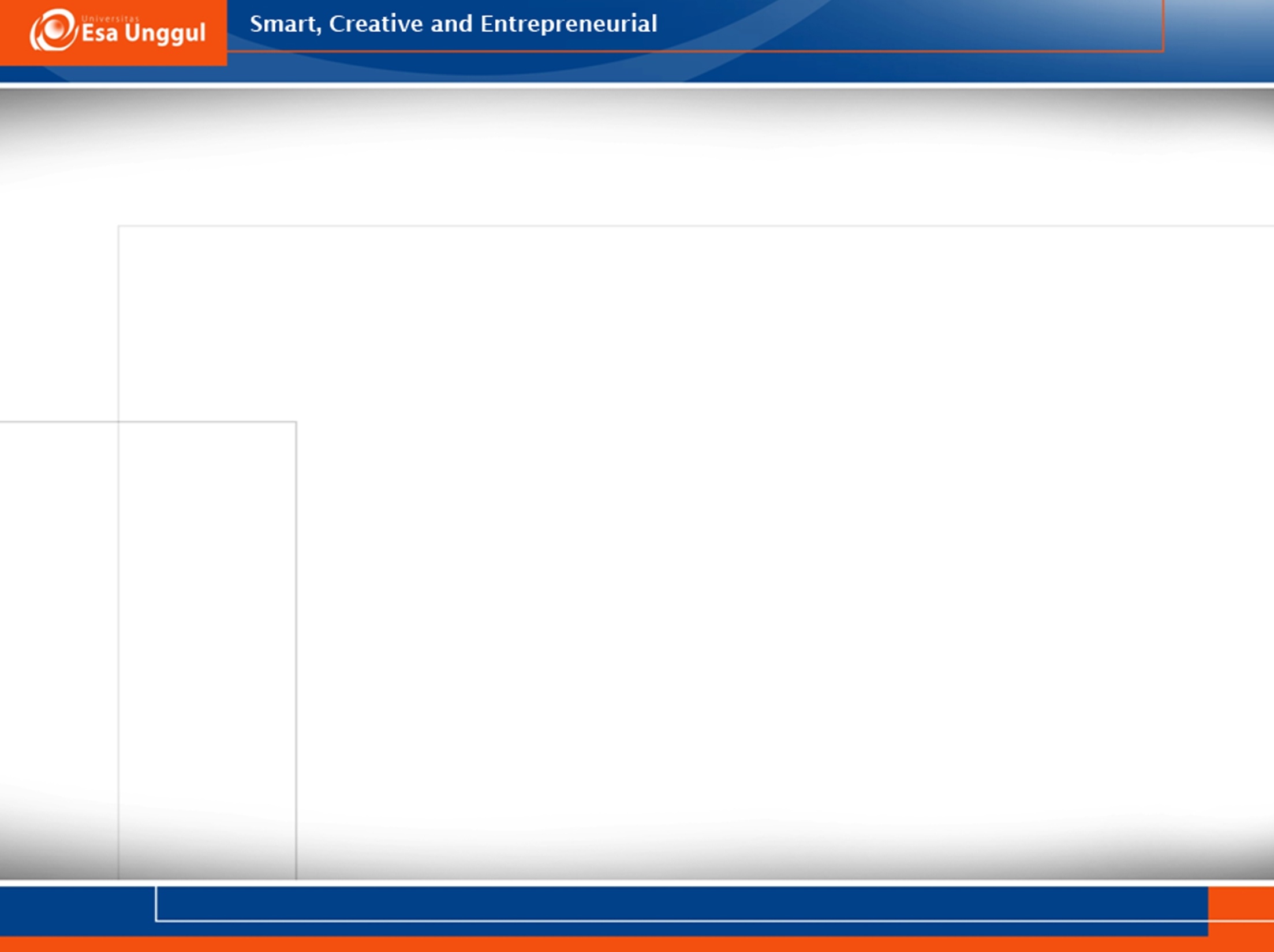 Ikan (Finfish)
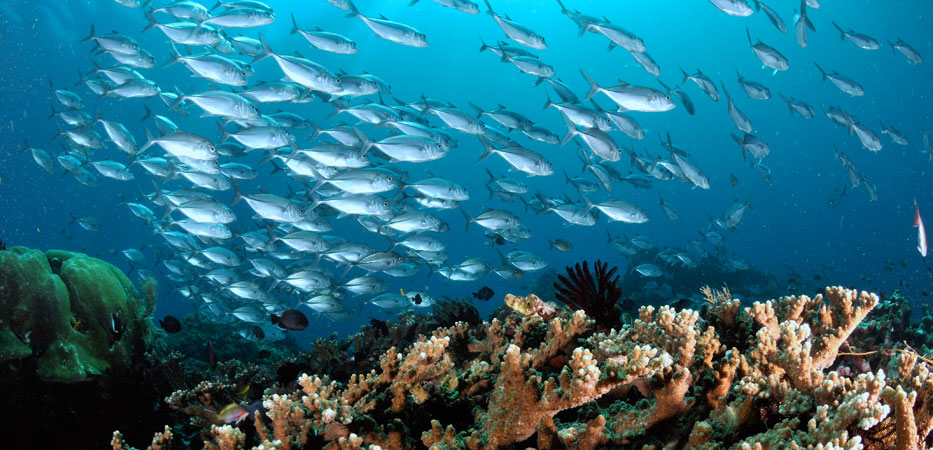 Potensi perikanan tangkap Indonesia mencapai 6,5 juta ton/tahun, dengan tingkat pemanfaatan yang ada sebesar 5,7 juta ton/tahun.
Potensi perikanan budidaya 62,7 ton/tahun.
Potensi ekonomi sumber daya ikan laut di Indonesia diperkirakan sebesar 15,1 milyar US$. 
Ancaman overfishing dan illegal fishing.
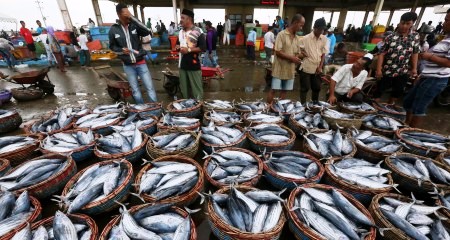 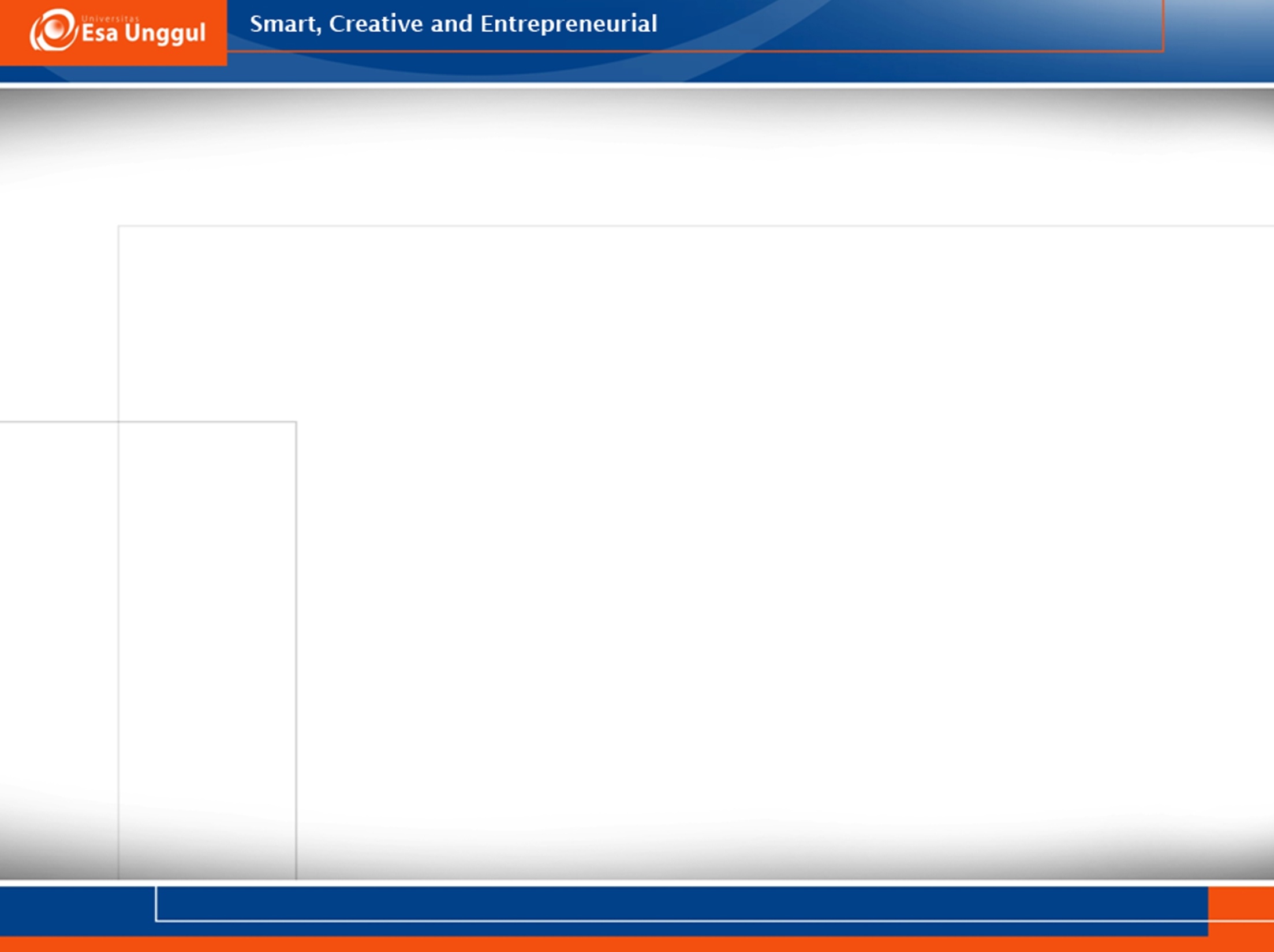 Sponge (Porifera)
8000 species telah teridentifikasi, dan diperkirakan lebih dari dua kali lipatnya belum teridentifikasi.
Hewan laut yang paling sederhana. Organisasi tubuh sederhana – tidak memiliki organ. 
Filter-feeders yang efisien.
Lebih dari 2600 jenis metabolit terisolasi dari spons laut.
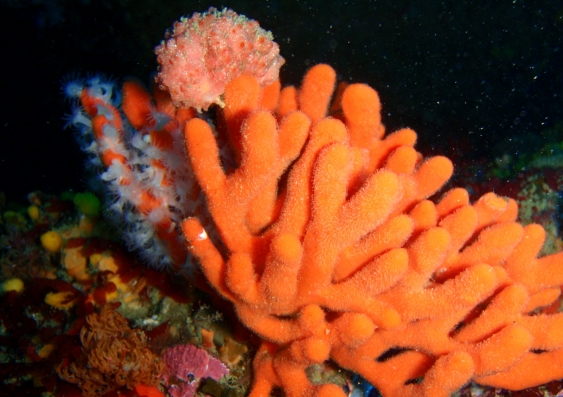 Sponge-derived bioactive products(Source: Thakur & Müller 2004. Biotechnological Potential of Marine Sponges. Current Science, 86 (11): 1506-1512)
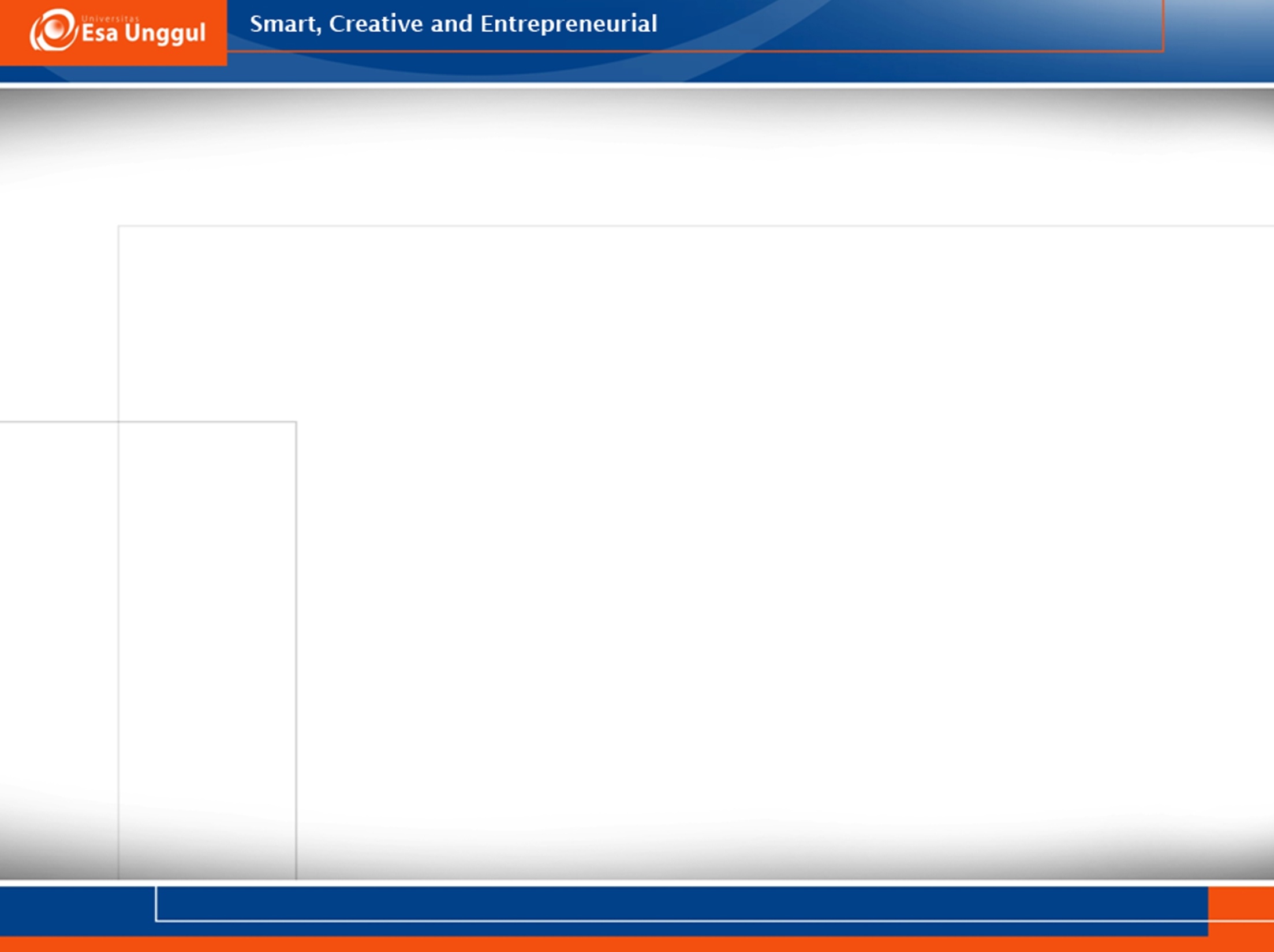 Moluska
Cone Snail Venom – Medical Uses and Potential Benefits
By Linda Crampton
Ziconotide is a synthetic version of conopeptide – a conotoxins produced by cone snail. 
Much more effective than morphine at relieving pain
Has the added advantage of not being addictive. 
Does not cause the development of tolerance in the patient. Tolerance is a state in which a medication that was once effective no longer works. 
Ziconotide is sold under the brand name of Prialt.
It is prescribed only for people who are suffering from intense and prolonged pain, such as the pain that may be experienced by people with certain types of cancer or for people experiencing neuropathic pain.
Source: https://owlcation.com/stem/Cone-Snails-Dangerous-Venom-With-Medicinal-Uses/
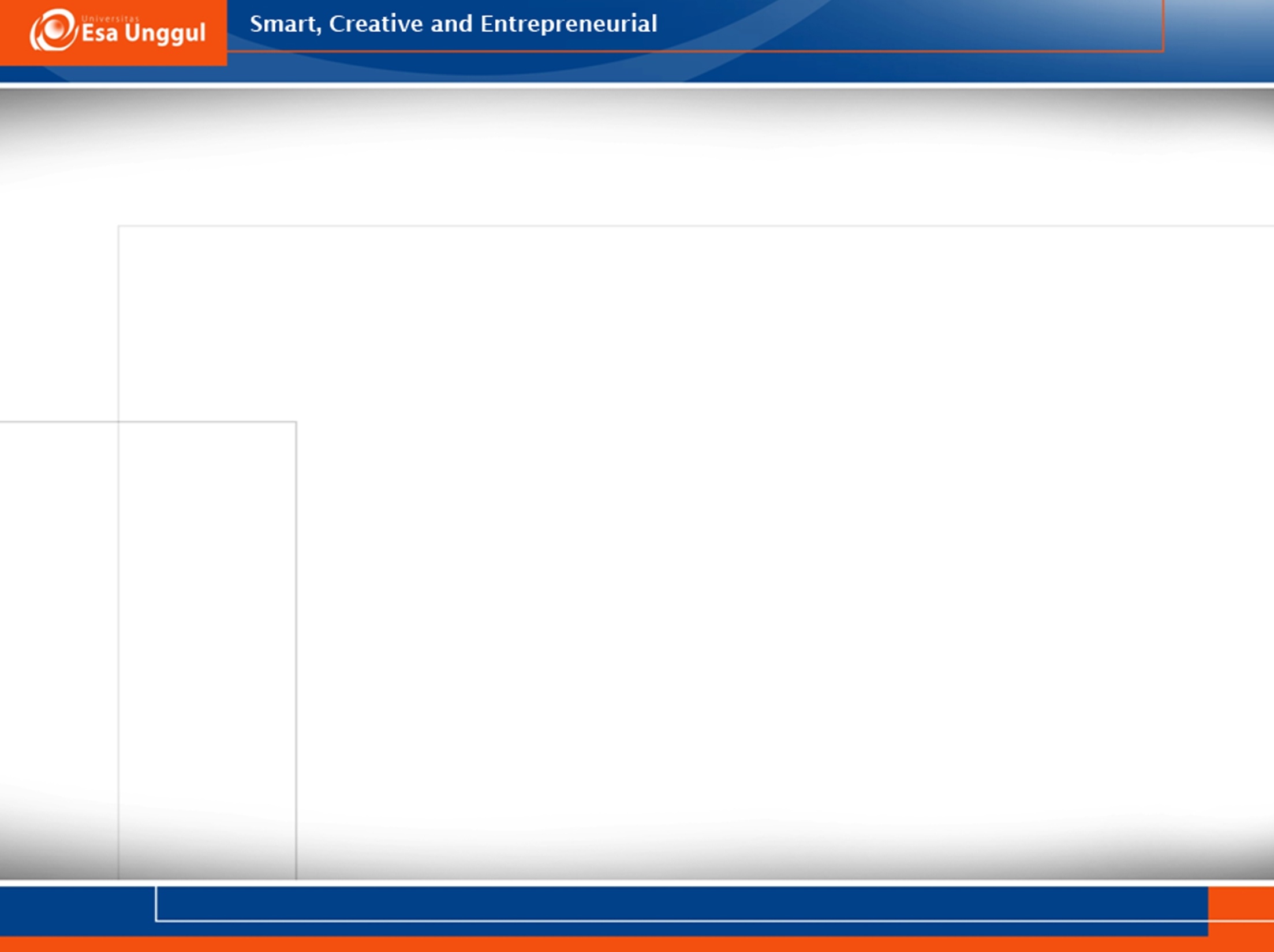 Tantangan dalam pengelolaan biodiversitas kelautan Indonesia (Lakitan 2012):
Tindakan perusakan atau eksploitasi berlebih baik oleh nelayan lokal maupun asing,
Pencemaran laut akibat aktivitas manusia,
Penyeludupan dan perdagangan illegal,
Sengketa batas wilayah teritorial dengan negara-negara tetangga.
Ancaman terhadap keanekaragaman hayati kelautan.
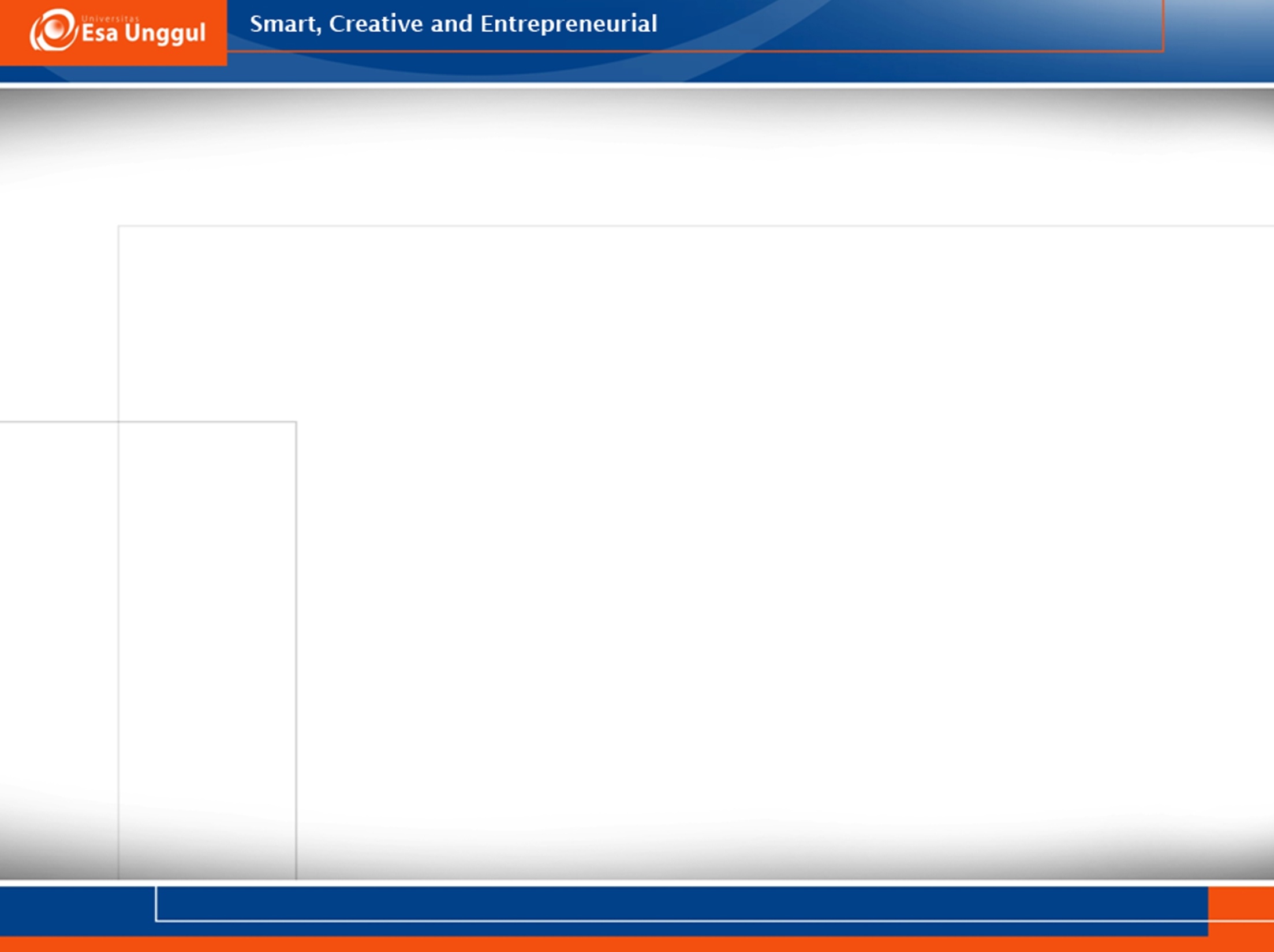 Kepunahan atau gangguan keanekaragaman hayati laut Indonesia (sebagai pusat KH dunia) akan berdampak pada kerugian secara global.
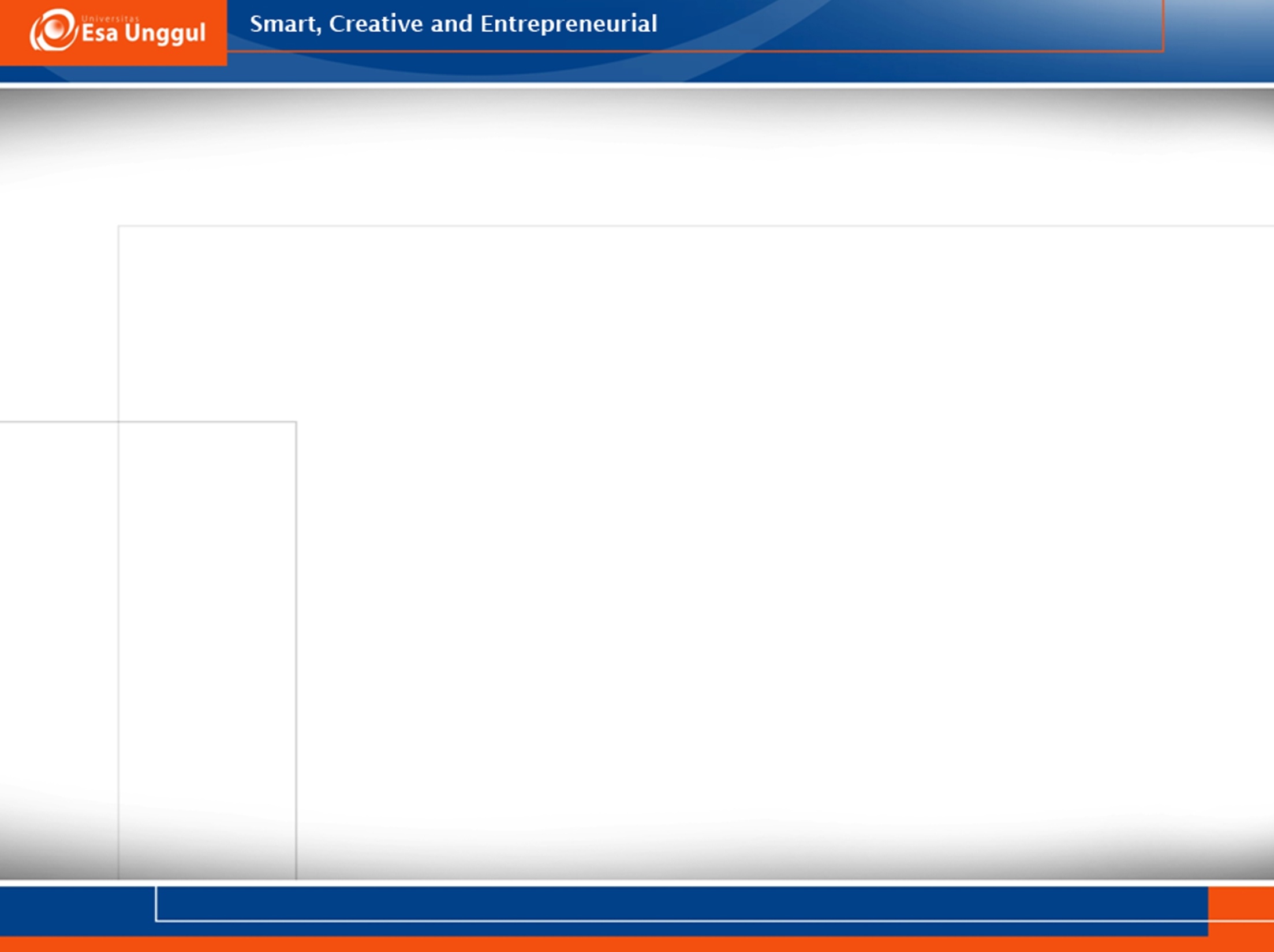